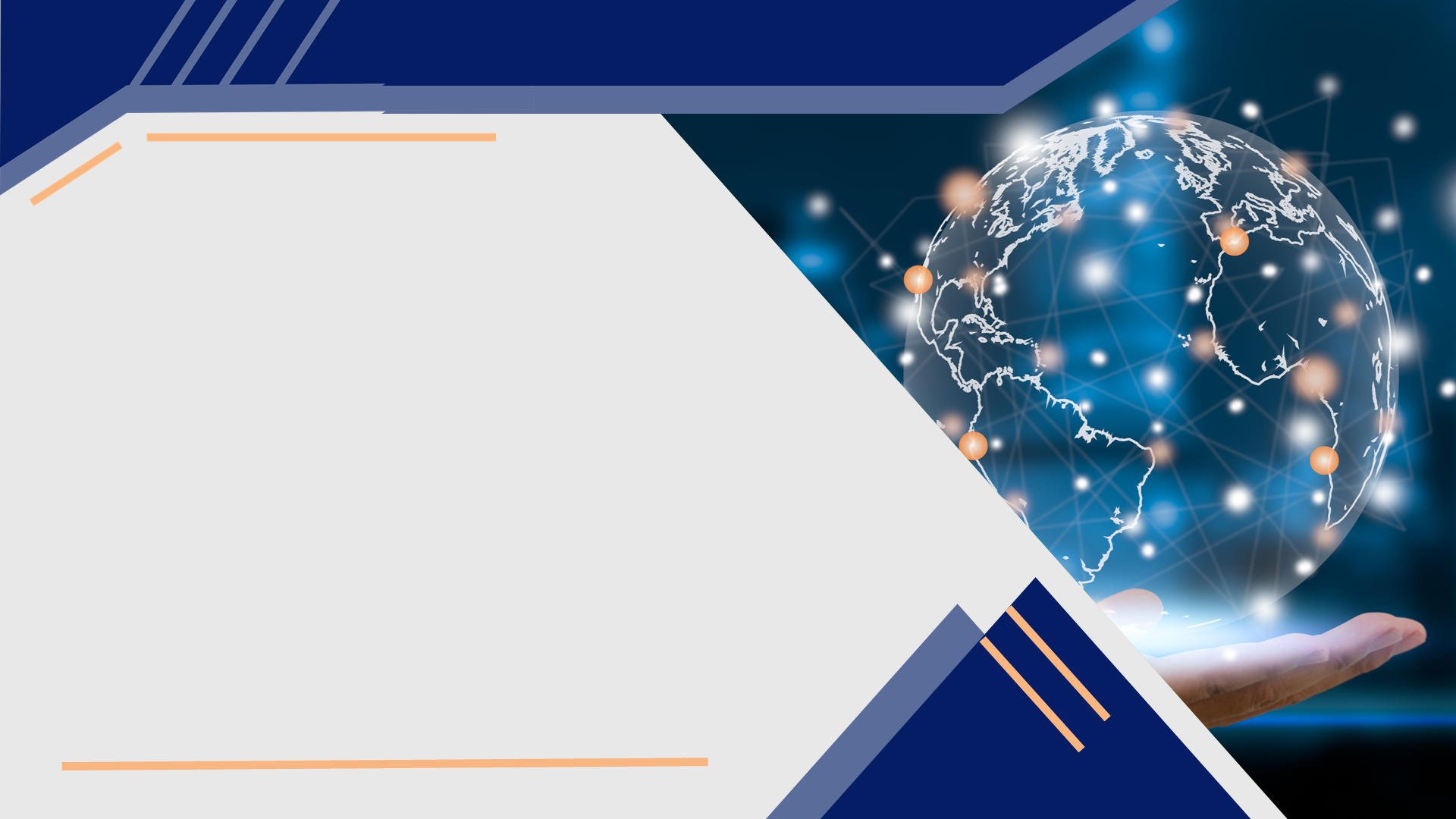 OER for achieving educational goals
Dr. Papiya Upadhyay
Netaji Subhas Open University Kolkata, West Bengal
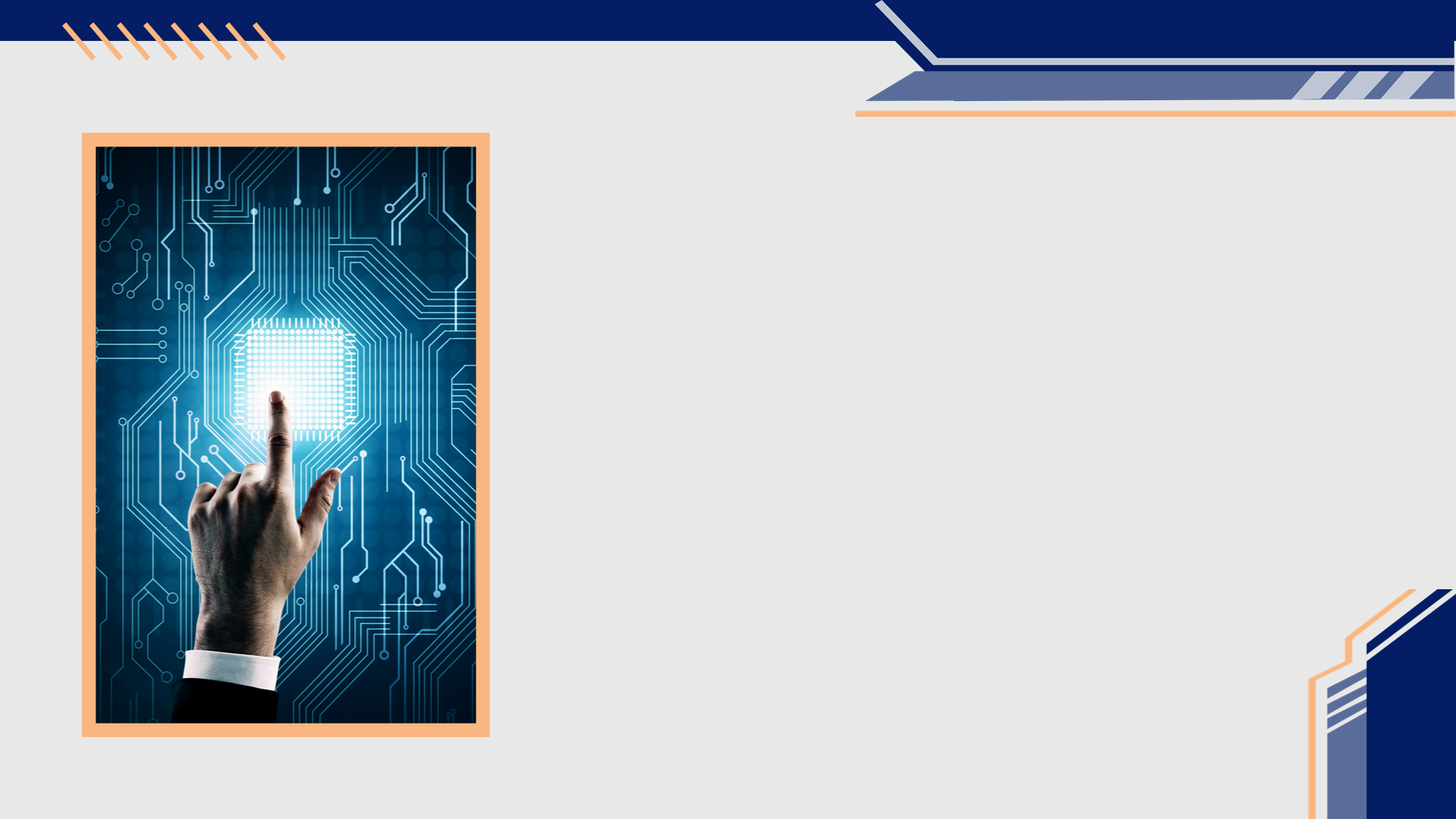 FOCUS AREAS
Relevance of OER in Education
Integrating OER with teaching, learning and assessment
Effective utilization of OER to achieve best outcomes
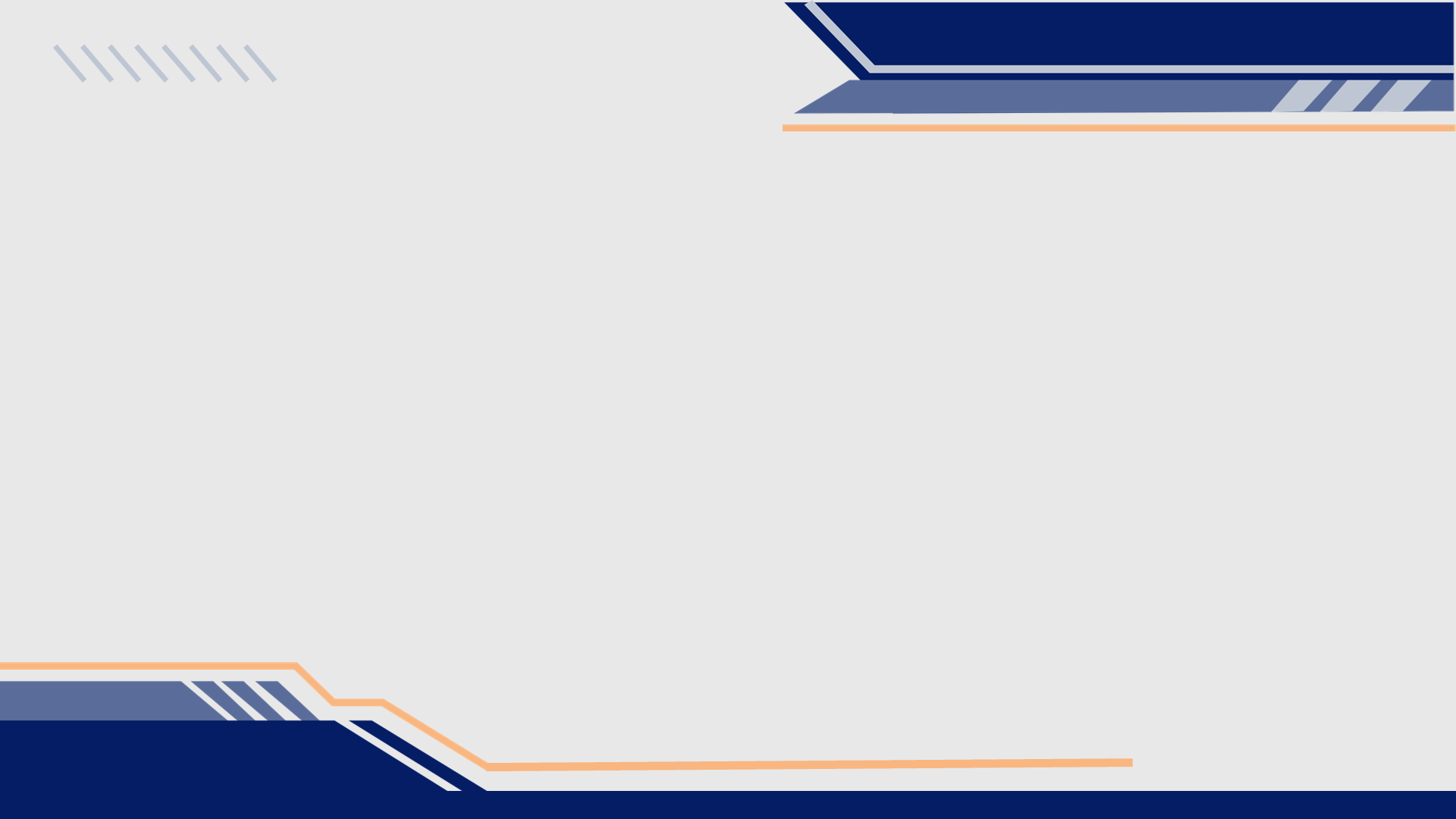 THE PRECINCTS OF ONLINE TEACHING-LEARNING
Precinct 1: Technology Infrastructure
Learning Management Systems (LMS)
Video conferencing tools
Collaboration tools
Open Educational Resources
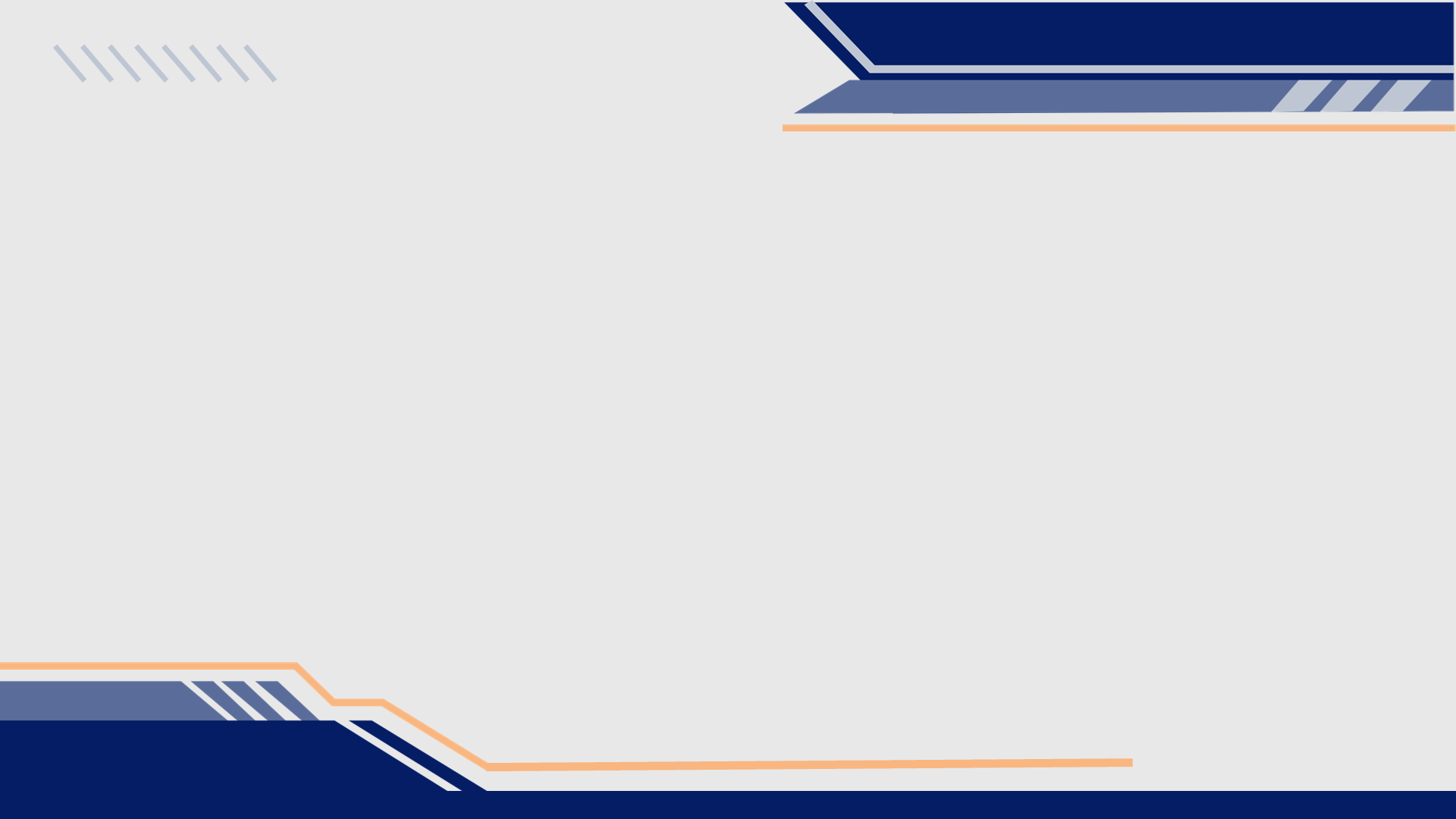 Precinct 2: Course Design and Delivery
Asynchronous vs. Synchronous Learning
Interactive Content
Accessibility
Assessment Strategies
Precinct 3: Student Engagement and Support
Online Discussion Forums
Virtual Office Hours
Online Learning Communities
Technical Support
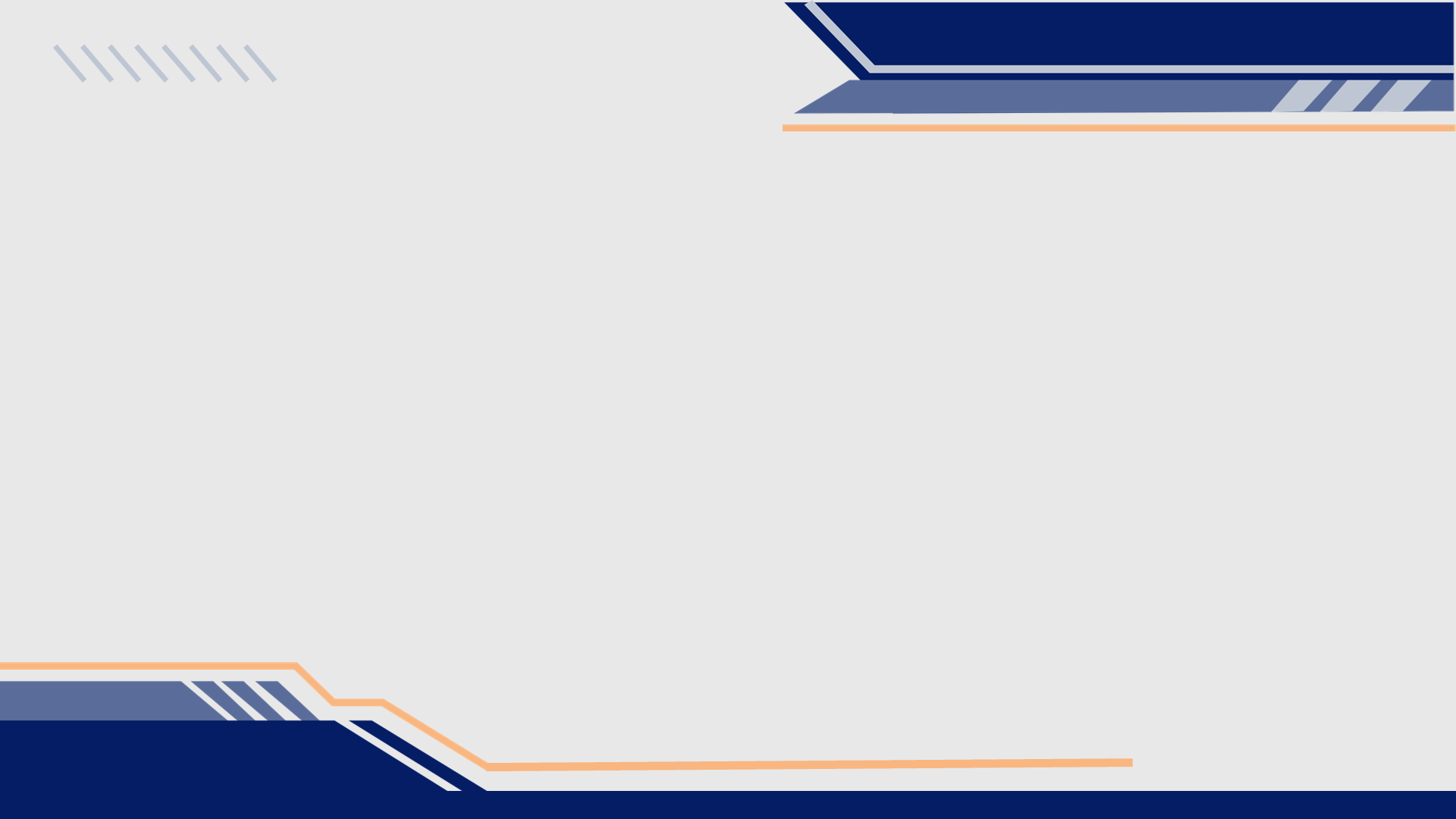 Precinct 4: Assessment and Evaluation
Developing online assessments
Evaluating student progress
Evaluating the online course
Precinct 5: Equity and Inclusion
Bridging the digital divide
Diverse learning styles
Support for students with disabilities
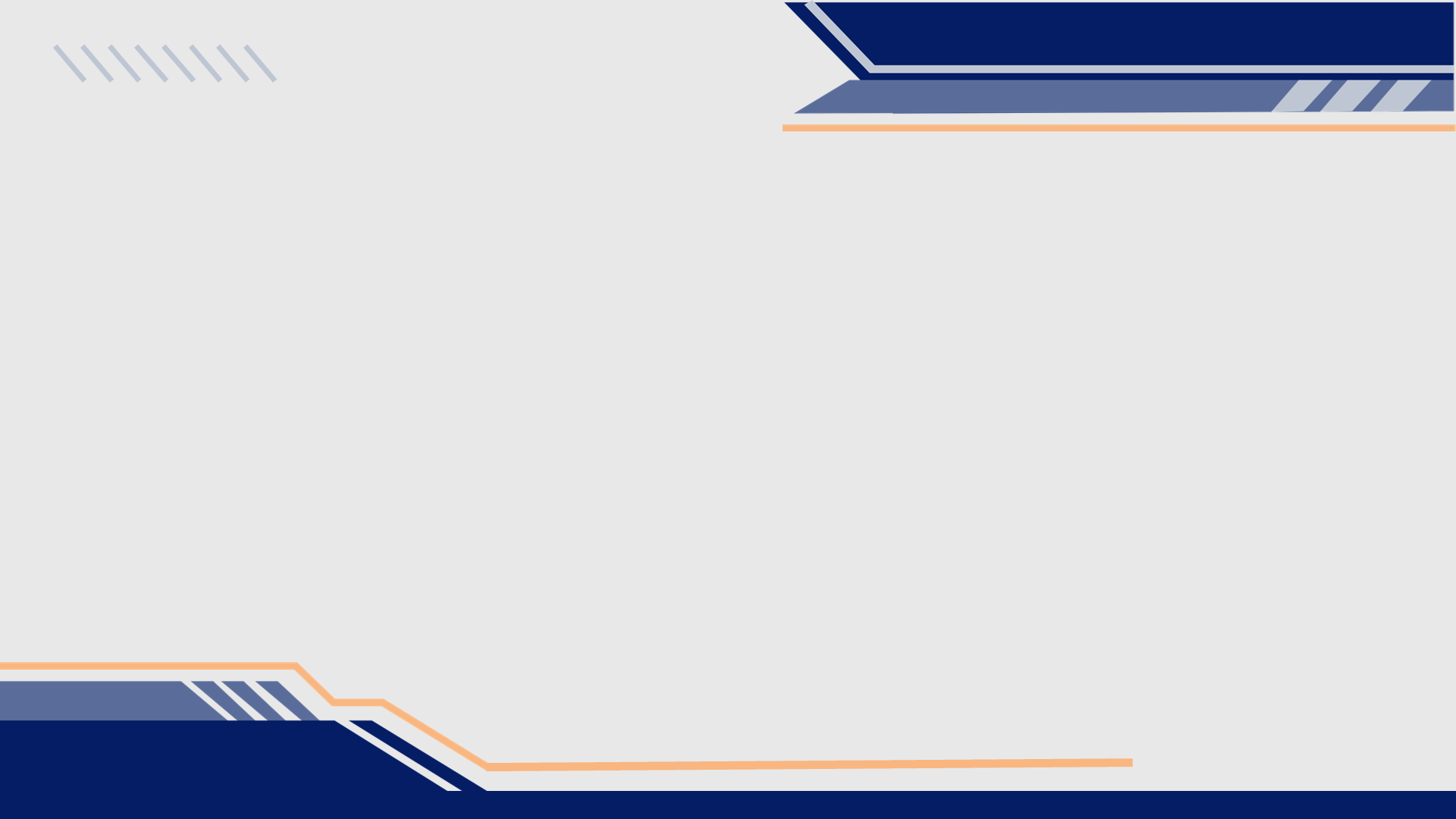 WHY OER IS GAINING POPULARITY IN THE ACADEMIA
"Faculty OER Toolkit" by Shannon Moist is licensed under CC BY 4.0
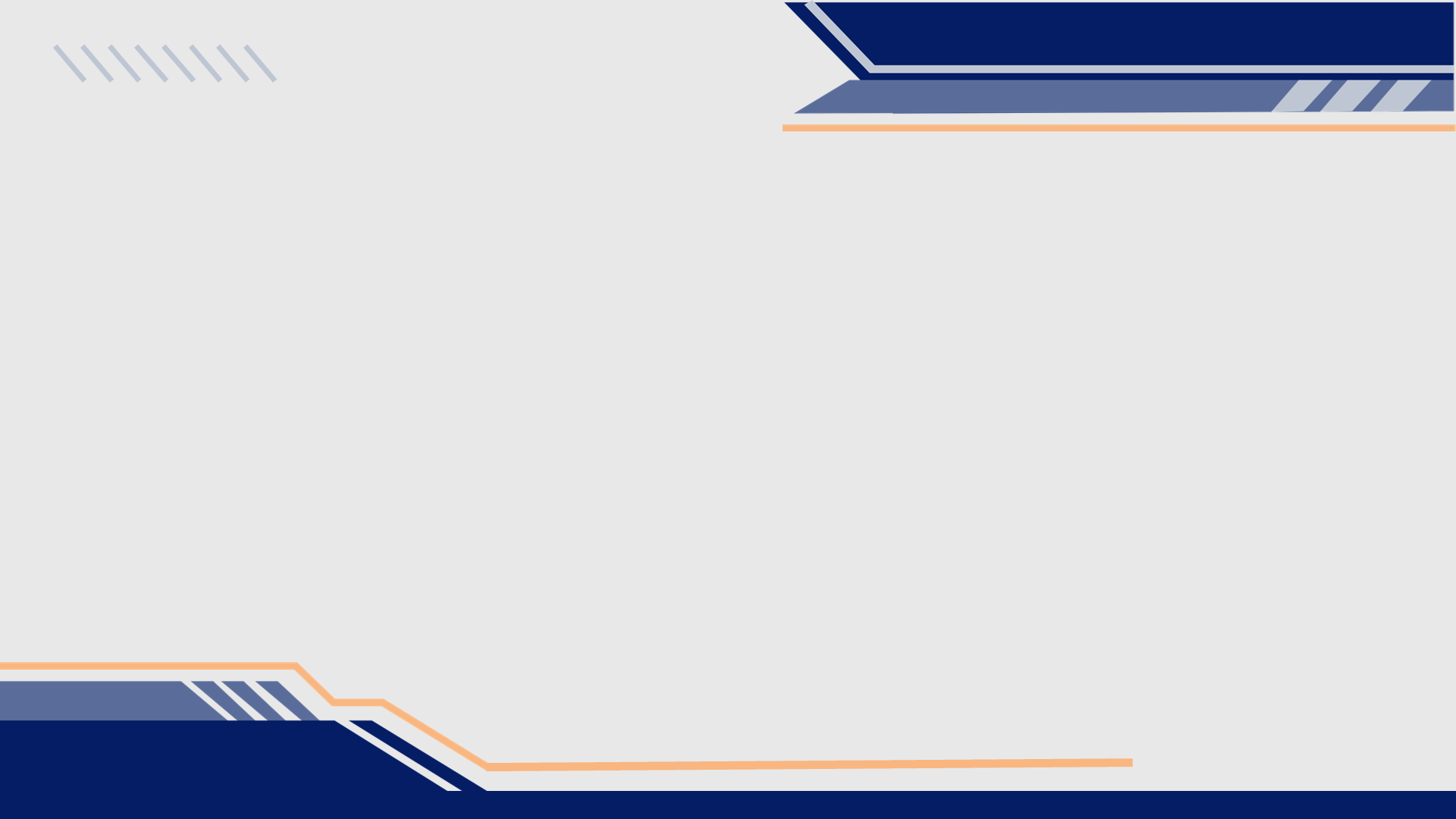 Open Educational Practices (OEP) are often discussed in relation to OER and the open education ecosystem. OEP are defined as practices which support the (re)use and production of OER through institutional policies, promote innovative pedagogical models, and respect and empower learners as co-producers on their lifelong learning path.

OEP thus supports and draws on high quality OER for collaborative and flexible learning. Beyond content production, they provide an environment where open access to educational content and services are the accepted norm.

Such practices may include open pedagogies, the development and use of OER, sharing a range of materials and knowledge, and integrating openness throughout the classroom
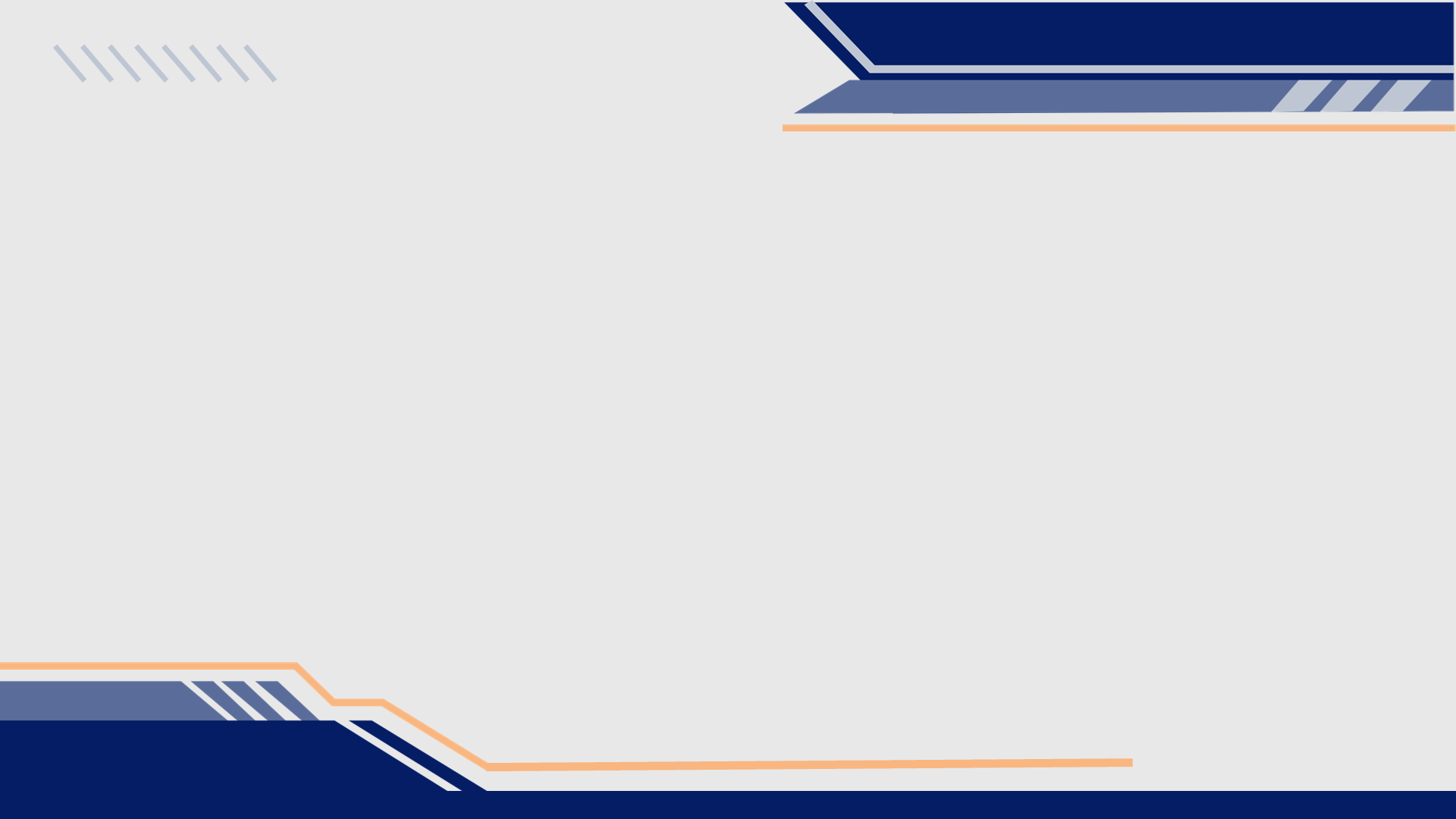 The open education movement was originally inspired by the open source community, with a focus on broadening access to information through the use of free, open content. The William and Flora Hewlett and Andrew W Mellon foundations are credited with starting the OER movement in 2001 when they co-funded MIT’s OpenCourseWare (OCW) initiative.

The following year in 2002, participants at UNESCO’s Forum on the Impact of Open Courseware for Higher Education in Developing Countries expressed their “wish to develop together a universal education resource available for the whole of humanity, to be referred to henceforth as Open Educational Resources”.
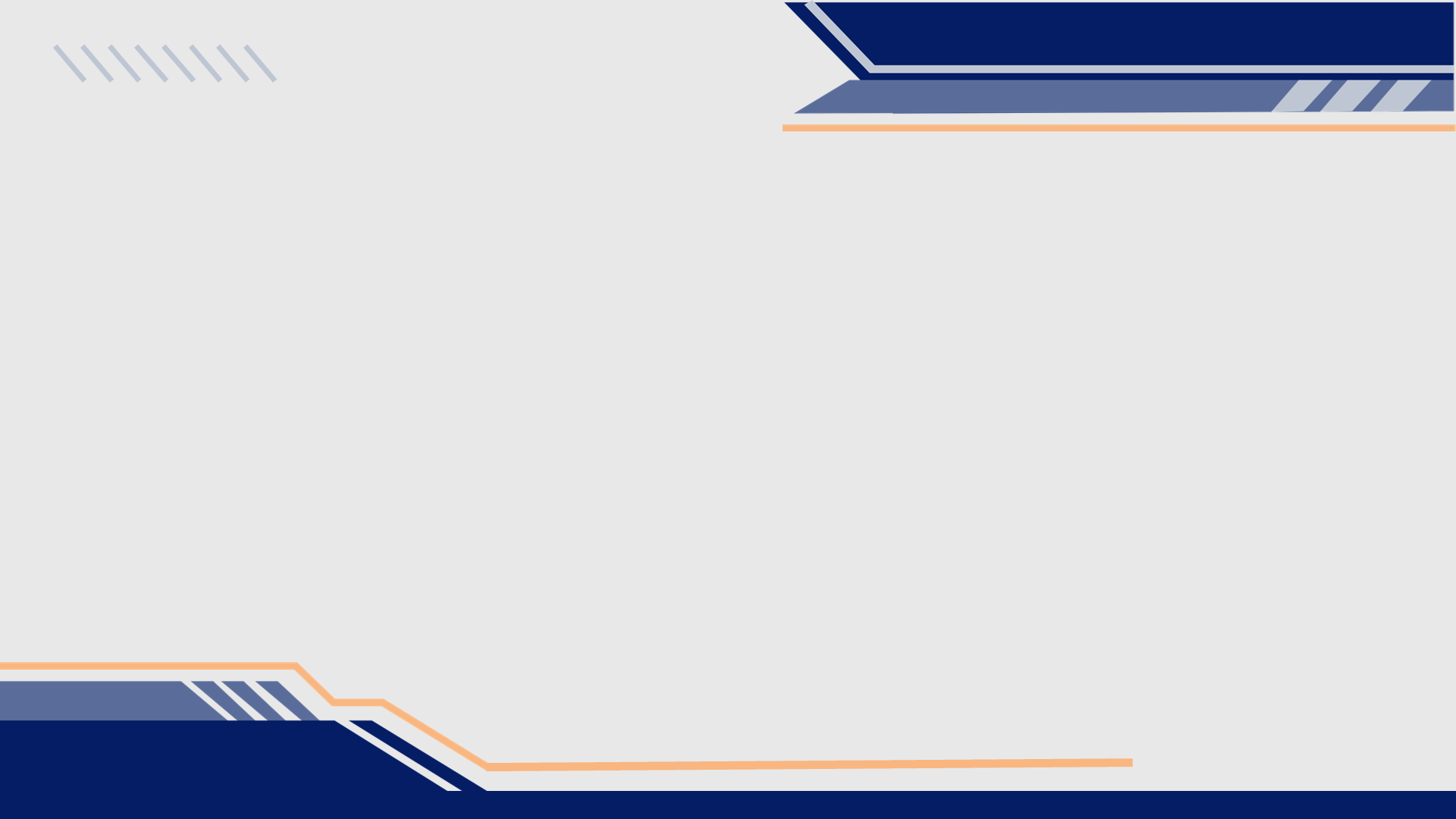 Following the rise of open education in the early 2000s, growing interest in Massive Open Online Courses (MOOCs), open courseware, and particularly open textbooks, catapulted the movement to new heights. Thousands of organizations across the world have joined the movement and contributed their own OER; however, there are still many instructors who have never heard of OER today.
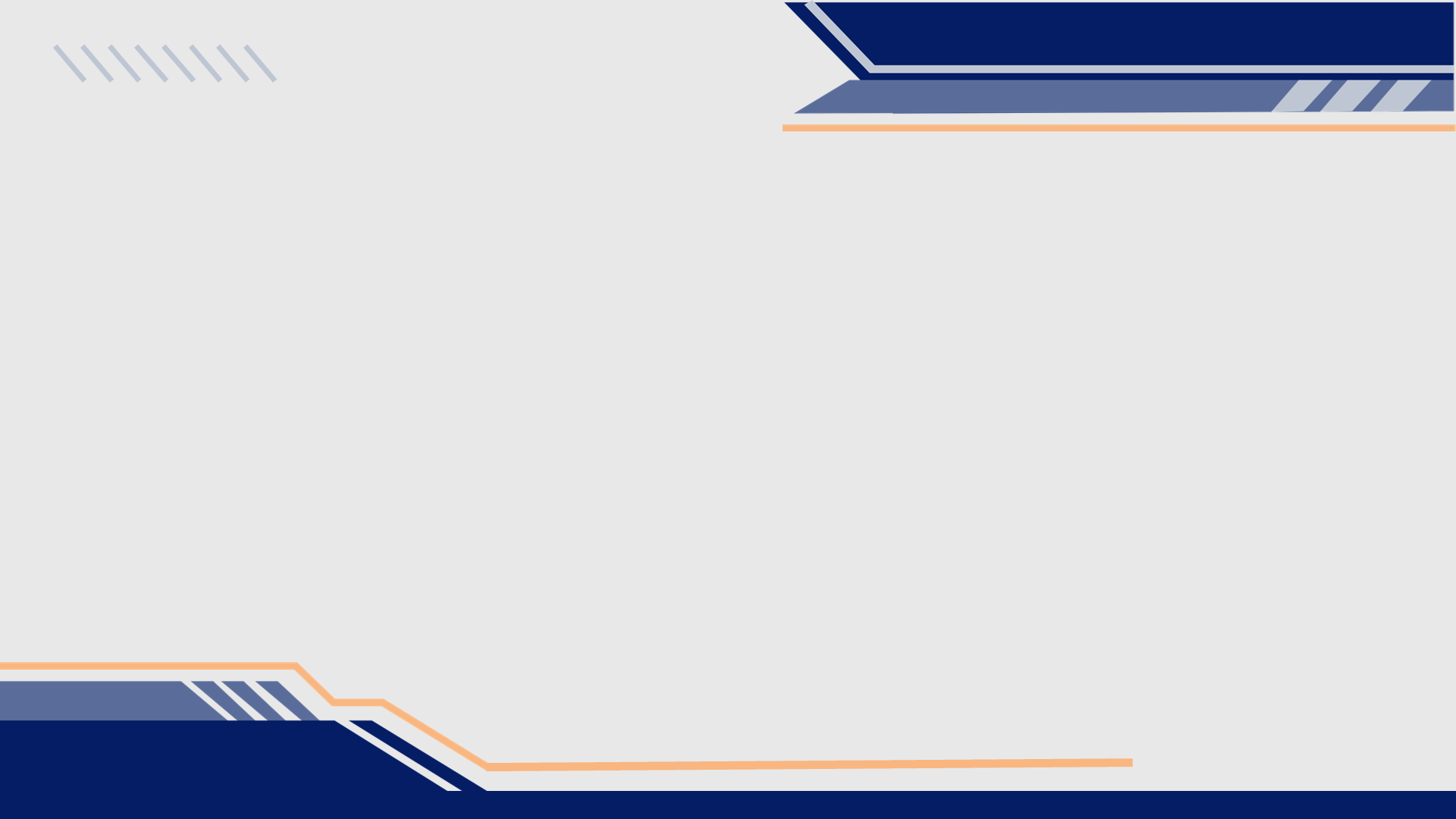 OER: social justice and equity
Dr Sarah Lambert (2018) identifies three main ways in which OER provide social justice:

Redistributive justice - OER reduce the cost barrier to people from lower socioeconomic circumstances who struggle to afford educational materials.

Recognitive justice - OER allow the recognition of groups and individuals often excluded from the academic sphere.

Representational justice - Representational justice allows marginalised groups to tell their own stories.
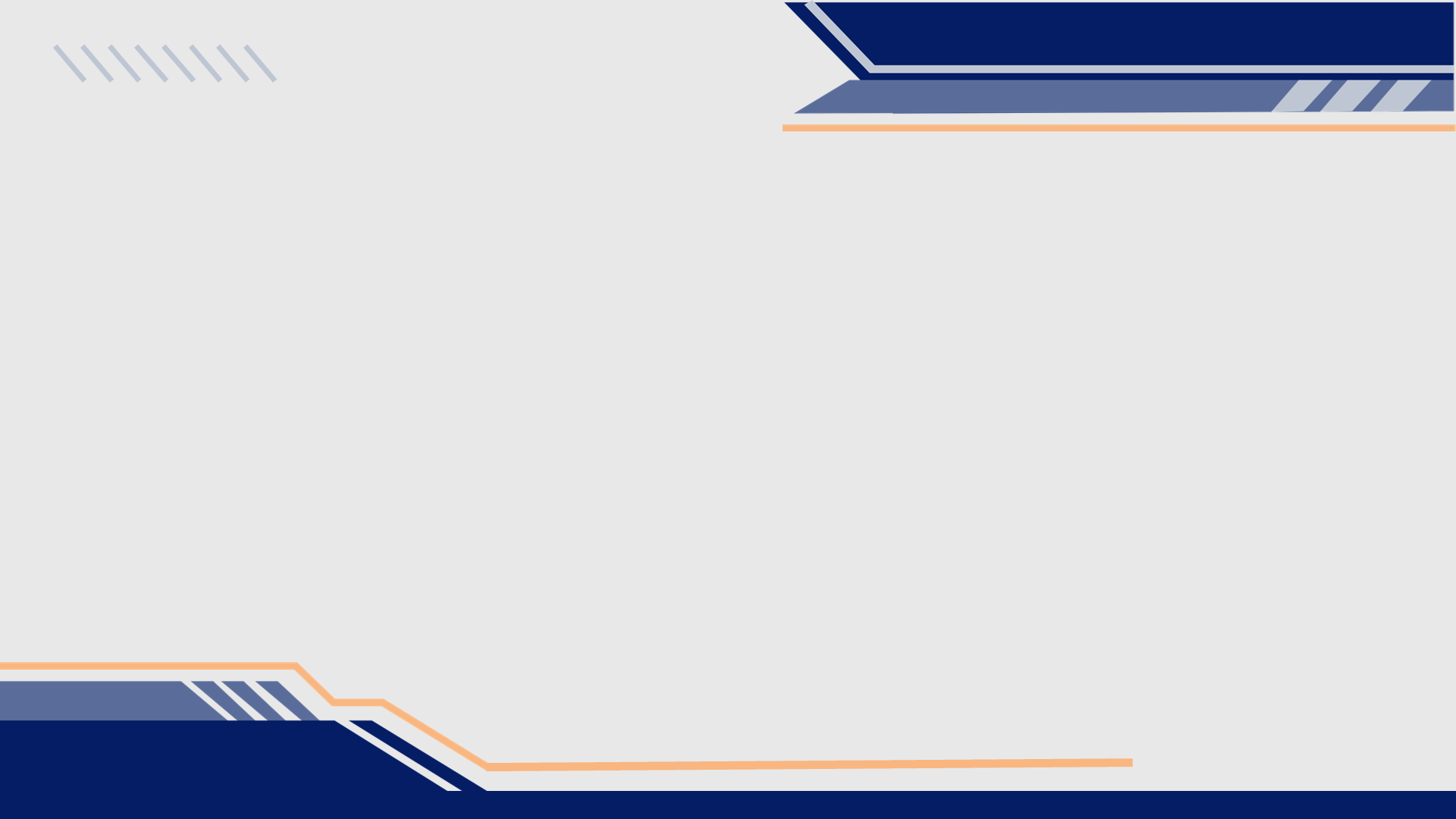 The flexibility of OER
The ease with which many OER can be edited and maintained gives educators a lot of flexibility. 

Continual improvement of OER content
Incorporating local perspectives
Partnership with students
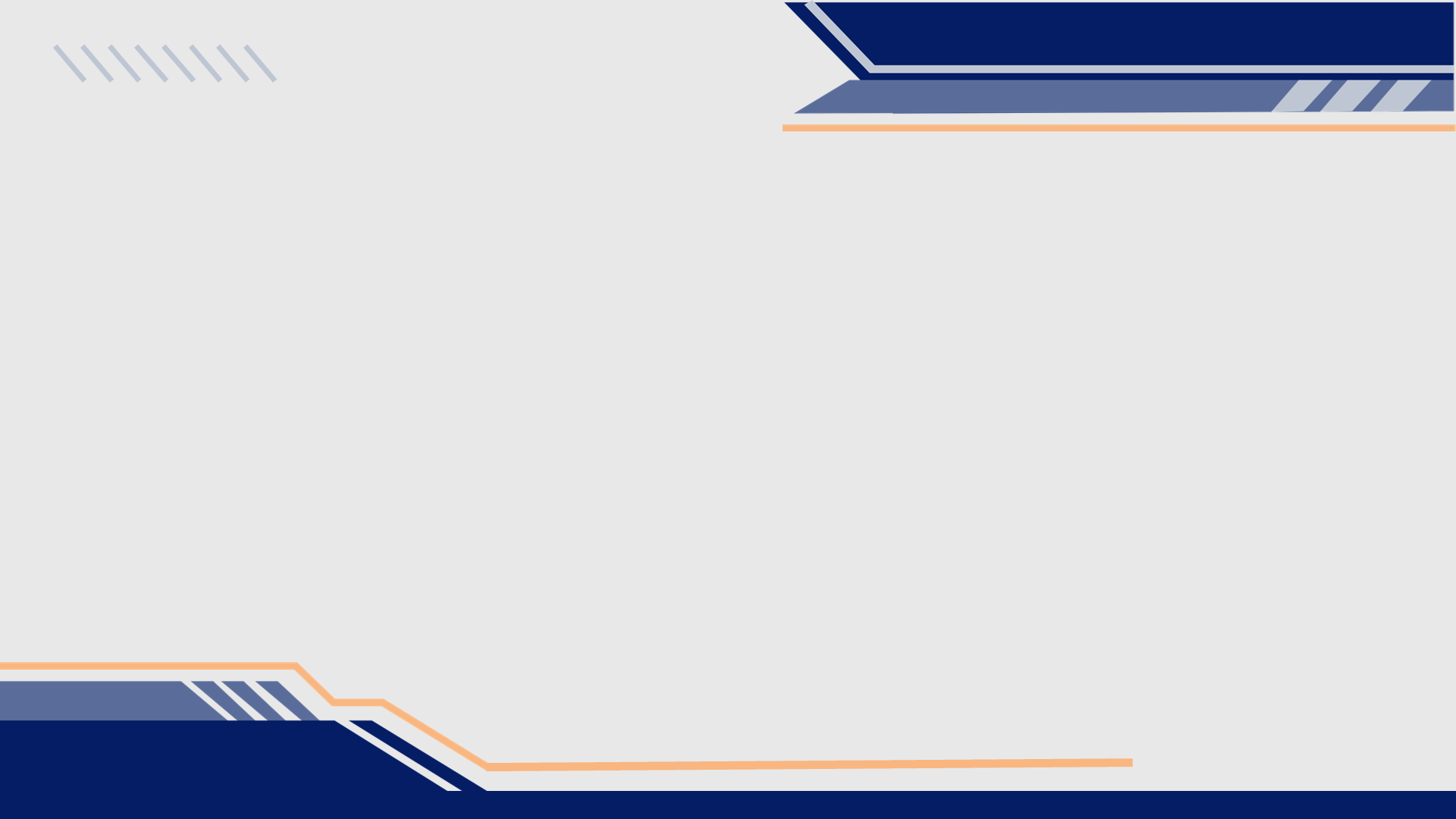 Global OER contexts
OER offer some important benefits to global education. Unlike proprietary teaching materials and textbooks, OER can be:
freely translated into other languages;
adapted to suit local national contexts and histories; or
enhanced with culturally relevant examples.
Perhaps most importantly, OER can be used freely by institutions with limited financial resources, including those in developing countries, while opening up education to more students.
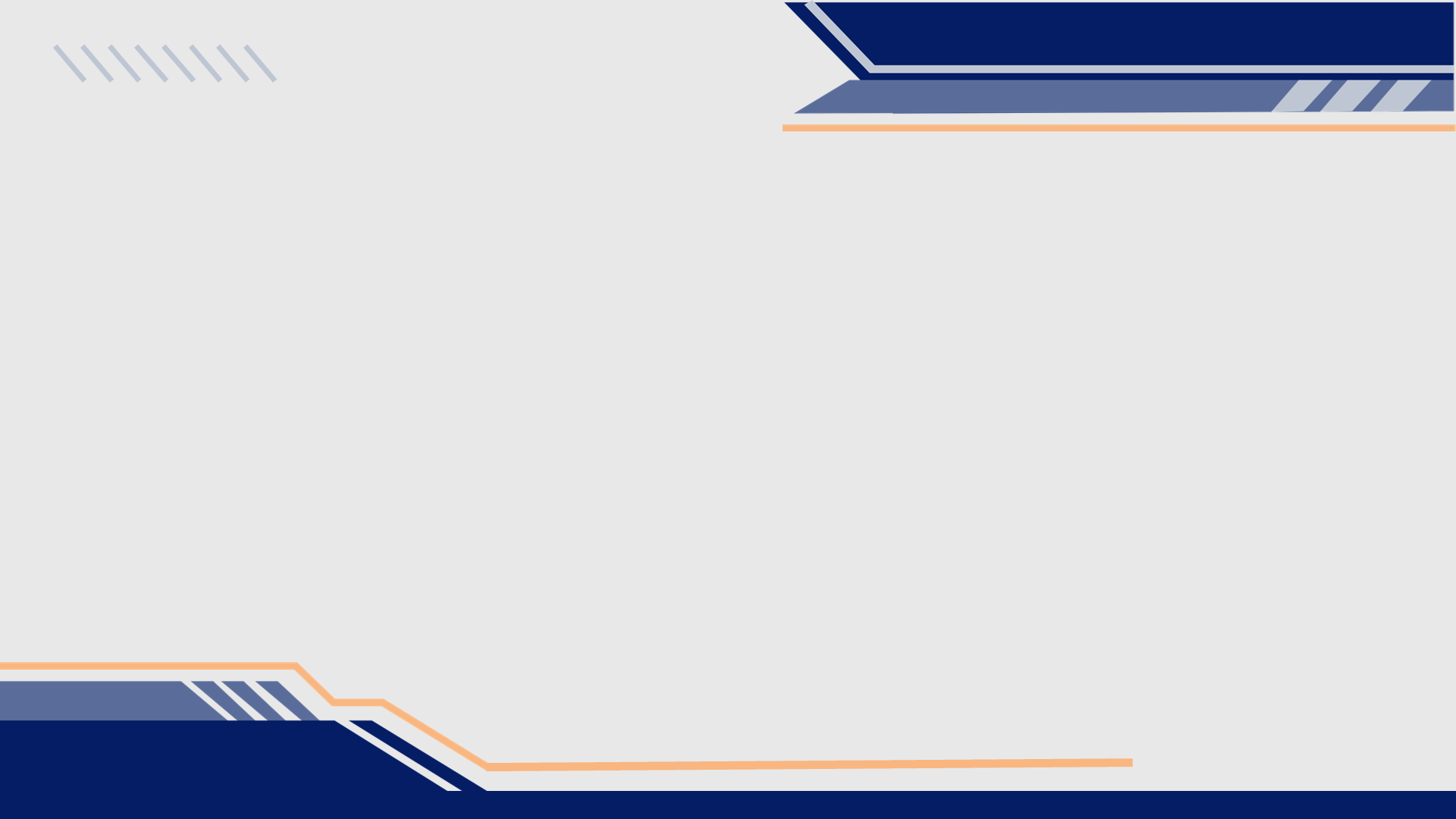 SNIPPETS OF OER-PROS & CONS
Benefits for Students
Using OER can both provide tremendous cost savings for students and impact student success and completion rates. 
Student engagement and advocacy are another key benefit to OER. 
Immediate and continued access
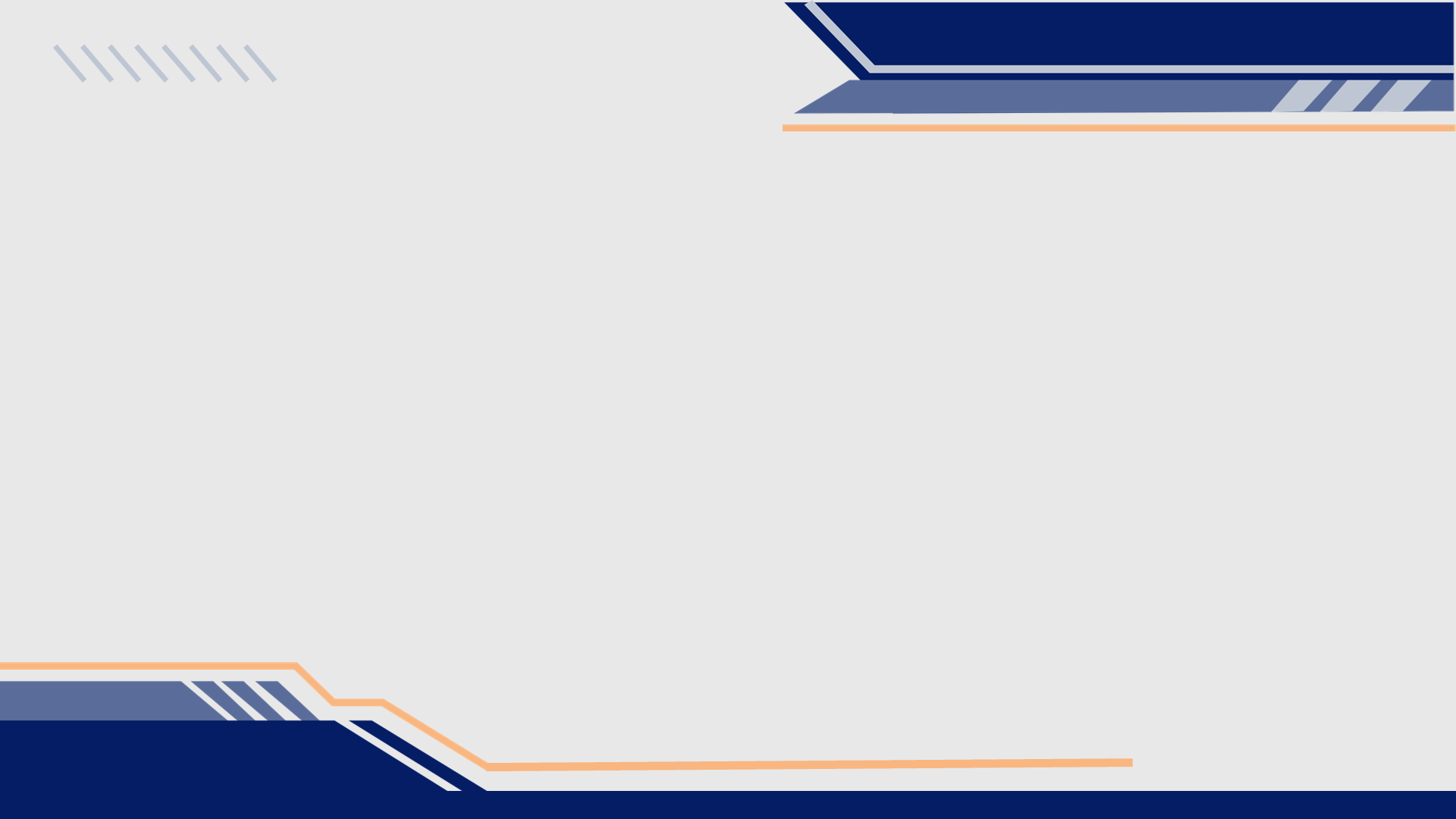 Benefits for Faculty
Faculty using OER enjoy great freedom in selecting course materials that they customize to fit the specific needs of their students and the goals of their classes. 
Open educational resources also provide increased opportunities for faculty to engage in open pedagogical practices with their students. 
Save time and energy by adapting or revising resources that have already been created
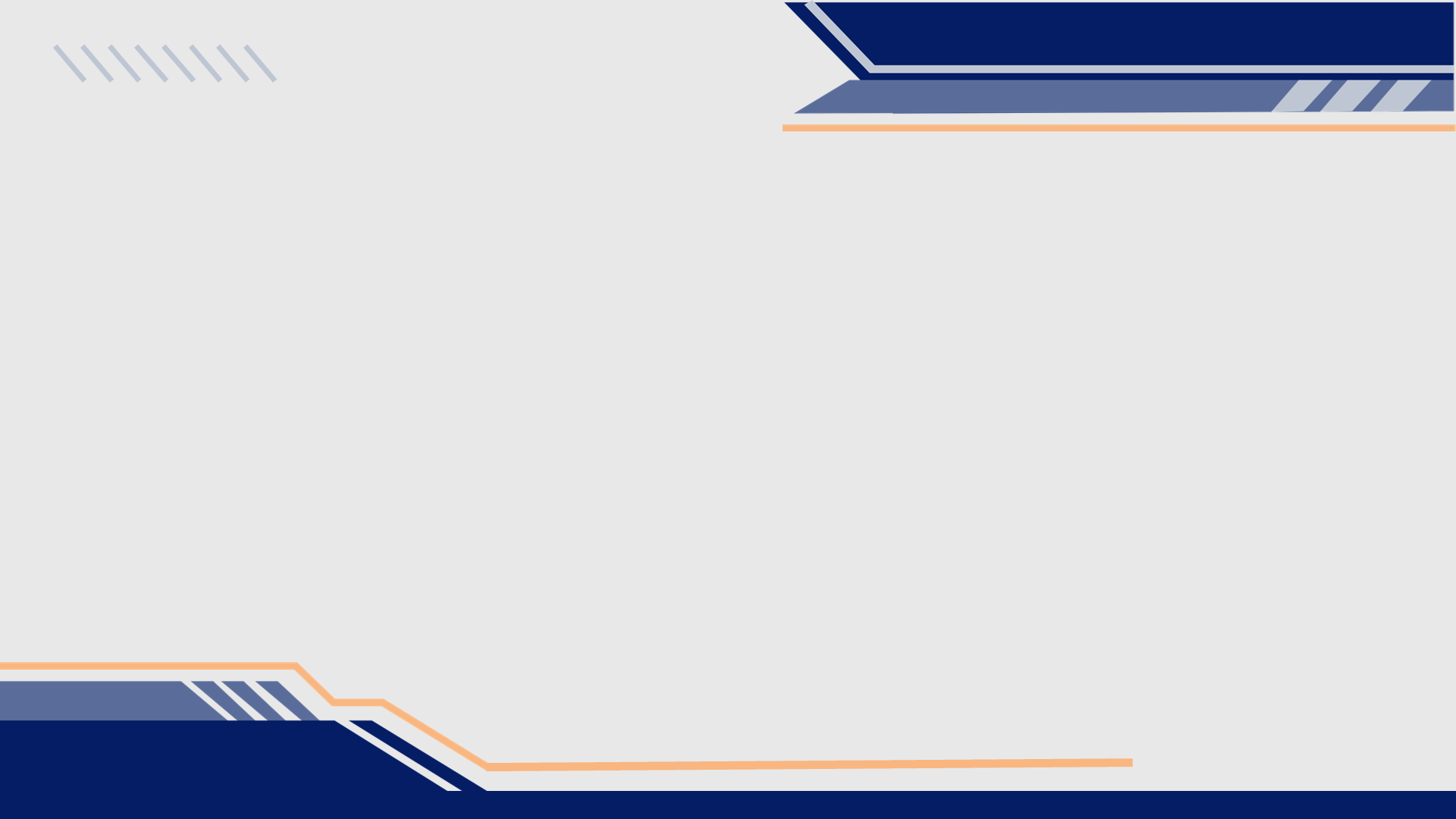 Tailor resources to fit specific context within your courses and research
Expand interdisciplinary teaching by integrating resources from multiple disciplines
Access educational resources that have been peer-reviewed by other experts in your field
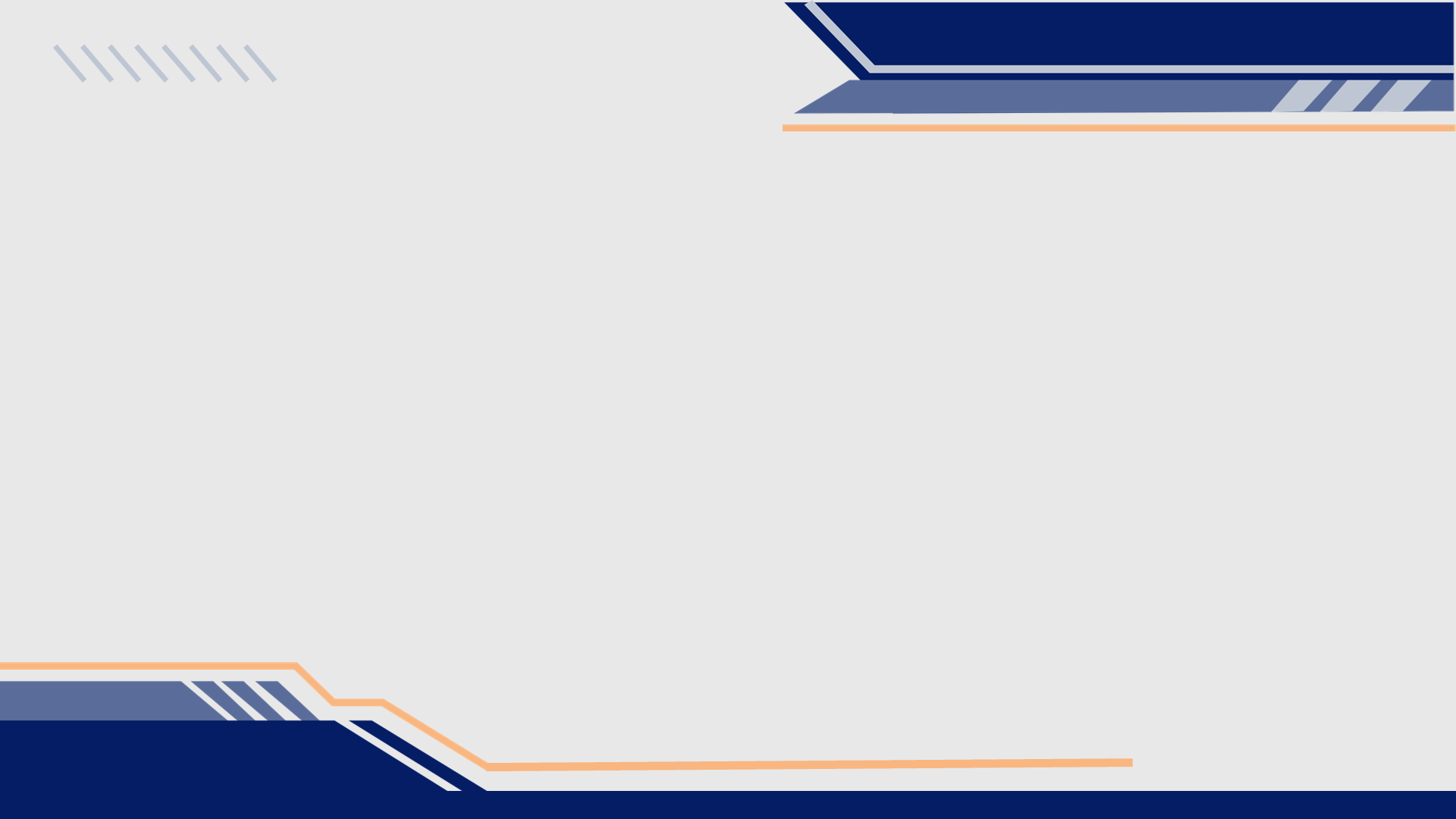 Explore reviews and annotations that provide more in-depth knowledge of the resource
Collaborate on creating new resources that can be used within or across disciplines
Reduce the cost of course materials
Enable all students to have equal access to course materials
Provide students with the opportunity to explore course content fully before enrolling
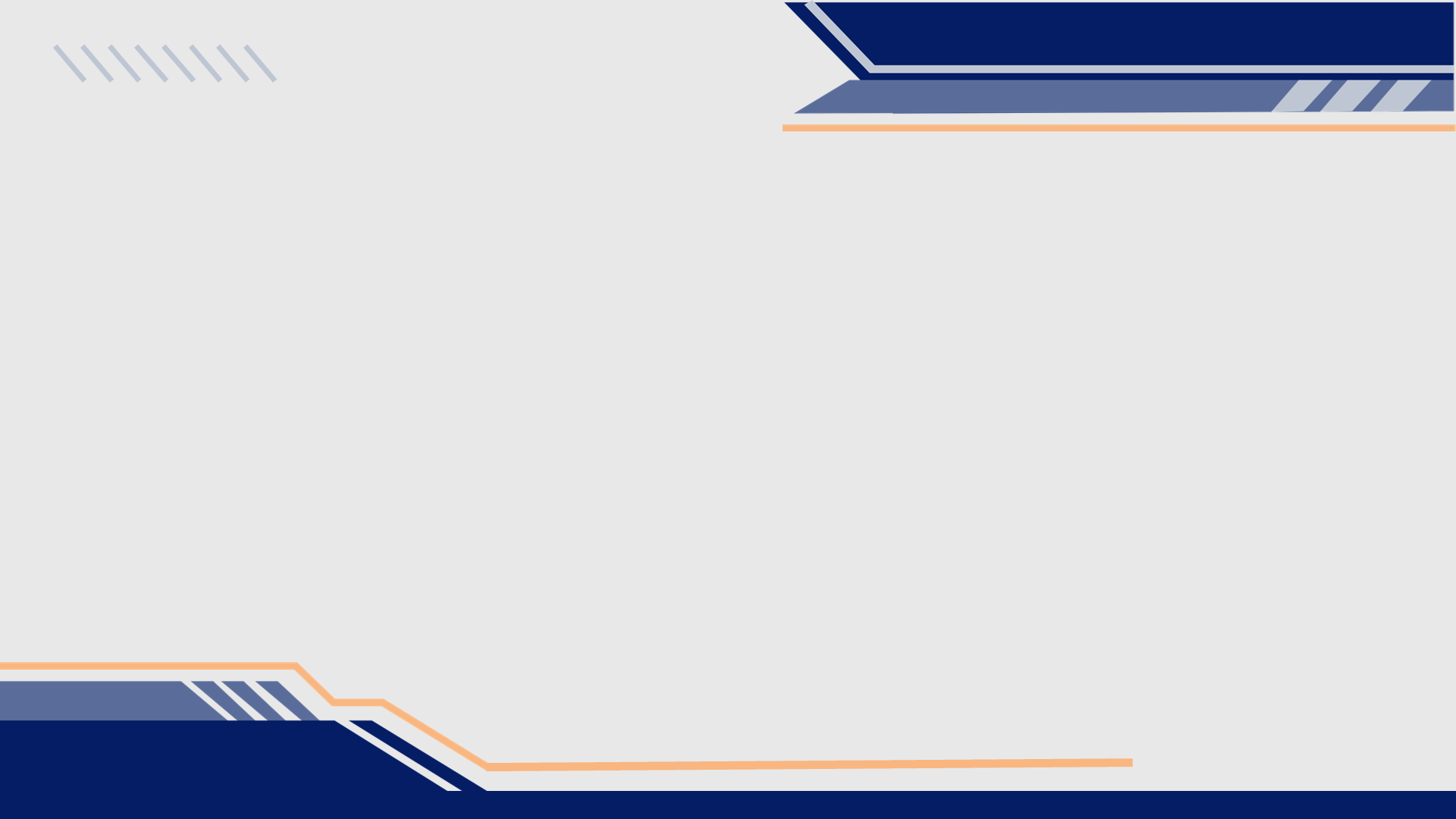 Benefits to Institutions
OER can increase student retention, progress, and completion by decreasing student costs.
When institutions strategically support and provide OER courses for students there is opportunity for financial return on investment for the institution.
Students who enrolled in OER courses tended to enroll in more course credits than students who enrolled in non-OER courses, thus generating additional tuition revenue.
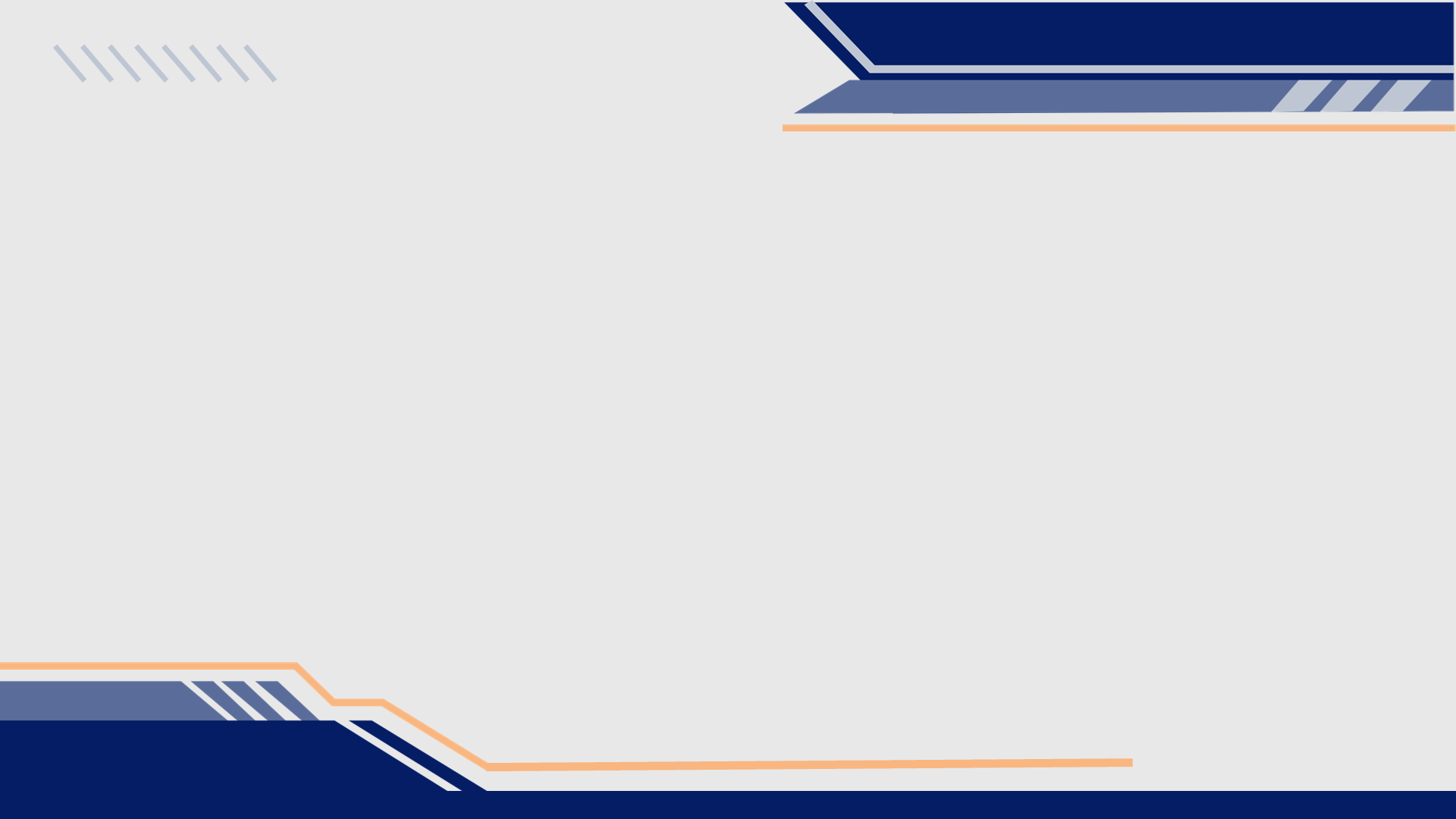 Advantages at a glance
Modify course resources to better align with learning outcomes
Increase student interaction with course resources
Quick circulation
Less expense for students
Showcasing of innovation and talent
Ties for alumni
Continually improved resources
Immediate and continued access
Enhancement of regular course content
Adaptability
Increased diversity
Continual improvement
Scalability
Augmentation of class materials
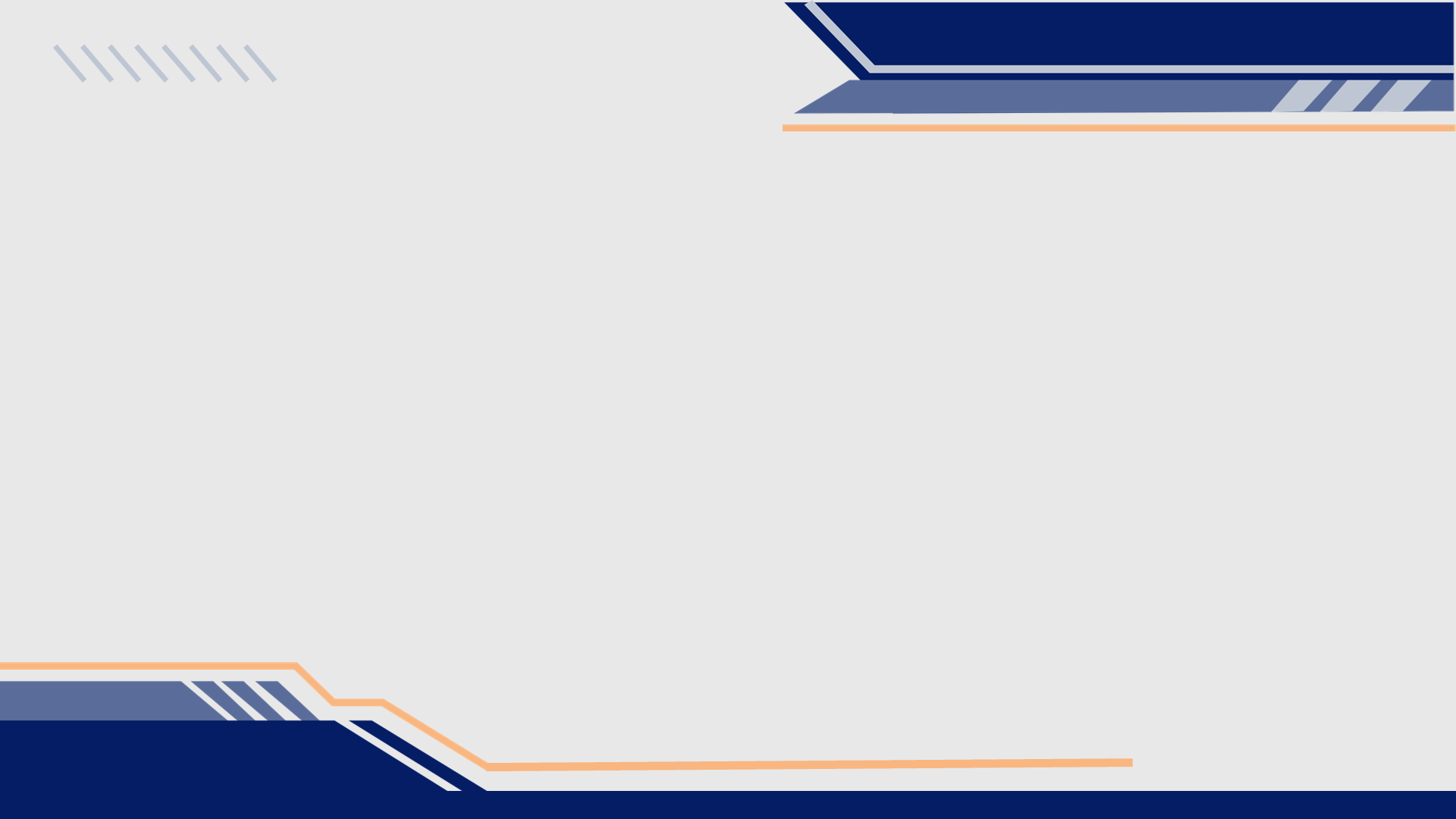 Examples of the potential benefits offered by OER
Bunda College of Agriculture Communication Skills textbook, created by adapting and combining a number of OER to produce a free student textbook.

Kamuzu College of Nursing Counseling by Caregivers, Nurses and Midwives, a course developed by adapting OER to work for a Malawian context.

United States International University (USIU) Agribusiness Course, created by different faculties pooling their expertise to support Kenyan farmers in becoming entrepreneurs by openly licensing their various contributions.
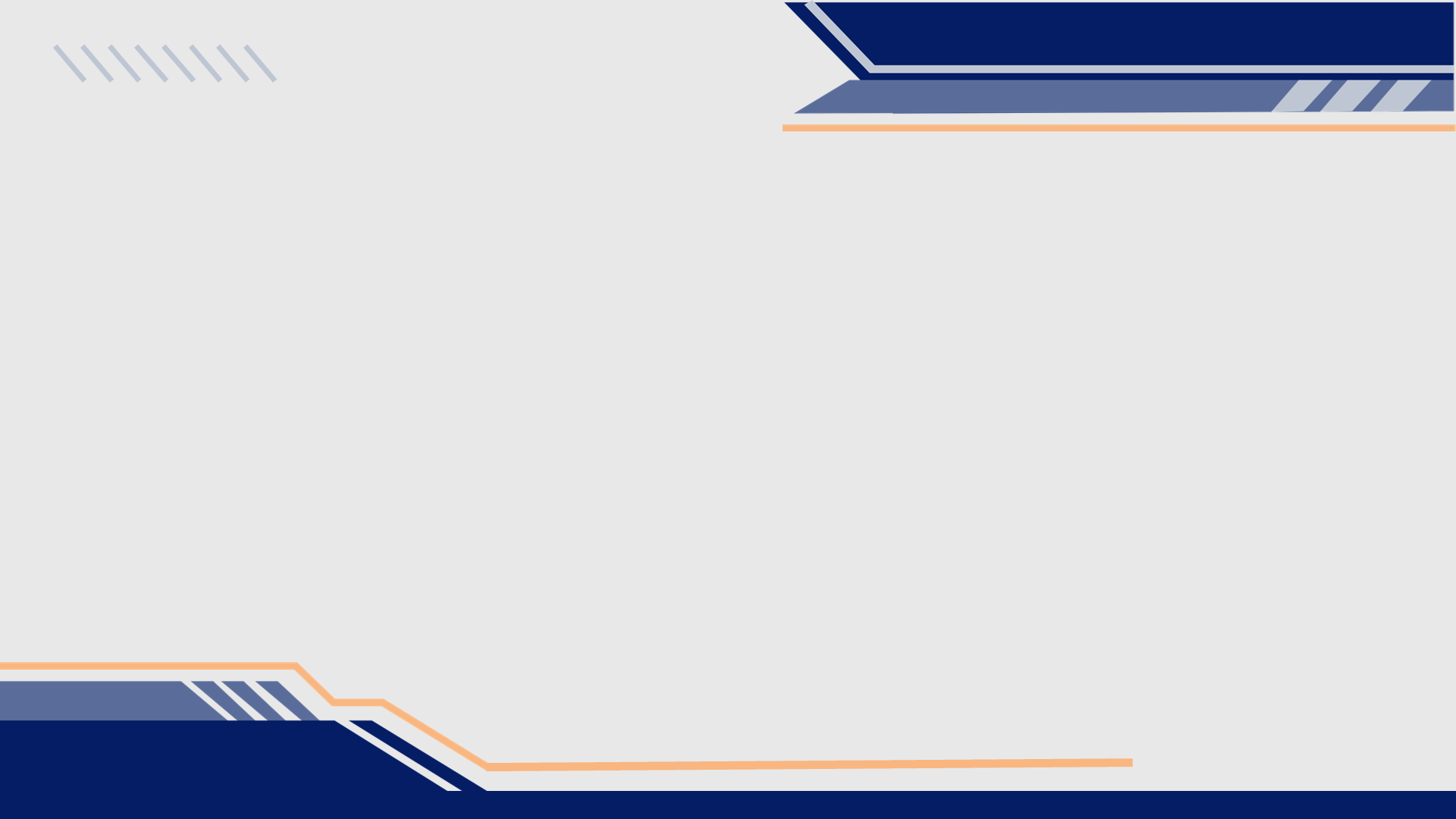 Barriers to using OER
Sustainability issues
Sourcing appropriate OER 
Adaptation of OER requires new skills 
Understanding open licences 
Traditional mindsets 
Access to ICT 
Incentives
Student readiness and willingness
Lack of time and motivation
Lack of discoverability
Lack of institution wide policy
Quality issues
Extra effort required to adopt OERs
Lack of human interaction between teachers and students
Language and/or cultural barriers
Technological issues
Static formats
Intellectual property/copyright concerns
Lack of awareness and lack of understanding
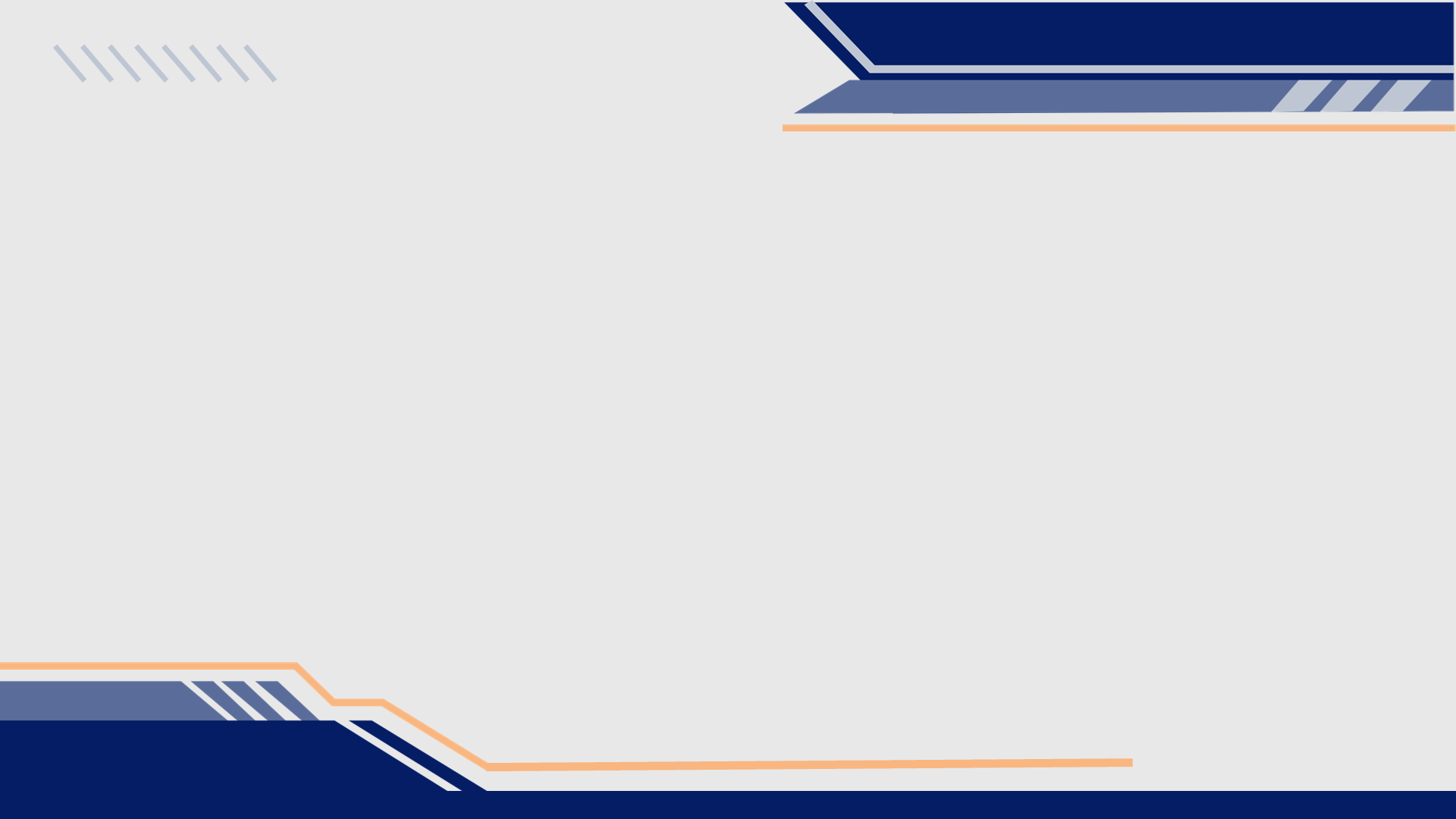 FACTS
OER cost savings in action
The BCcampus Open Textbook Project saved students over $350,000 in its first two years. As of 2022, savings have surpassed $31 million
Introductory Physics students at the University of British Columbia saved $90,000 in one year
In its first year, the UC Davis ChemWiki (now part of Chemistry LibreTexts) replaced traditional textbooks to save students $500,000 across four U.S. campuses
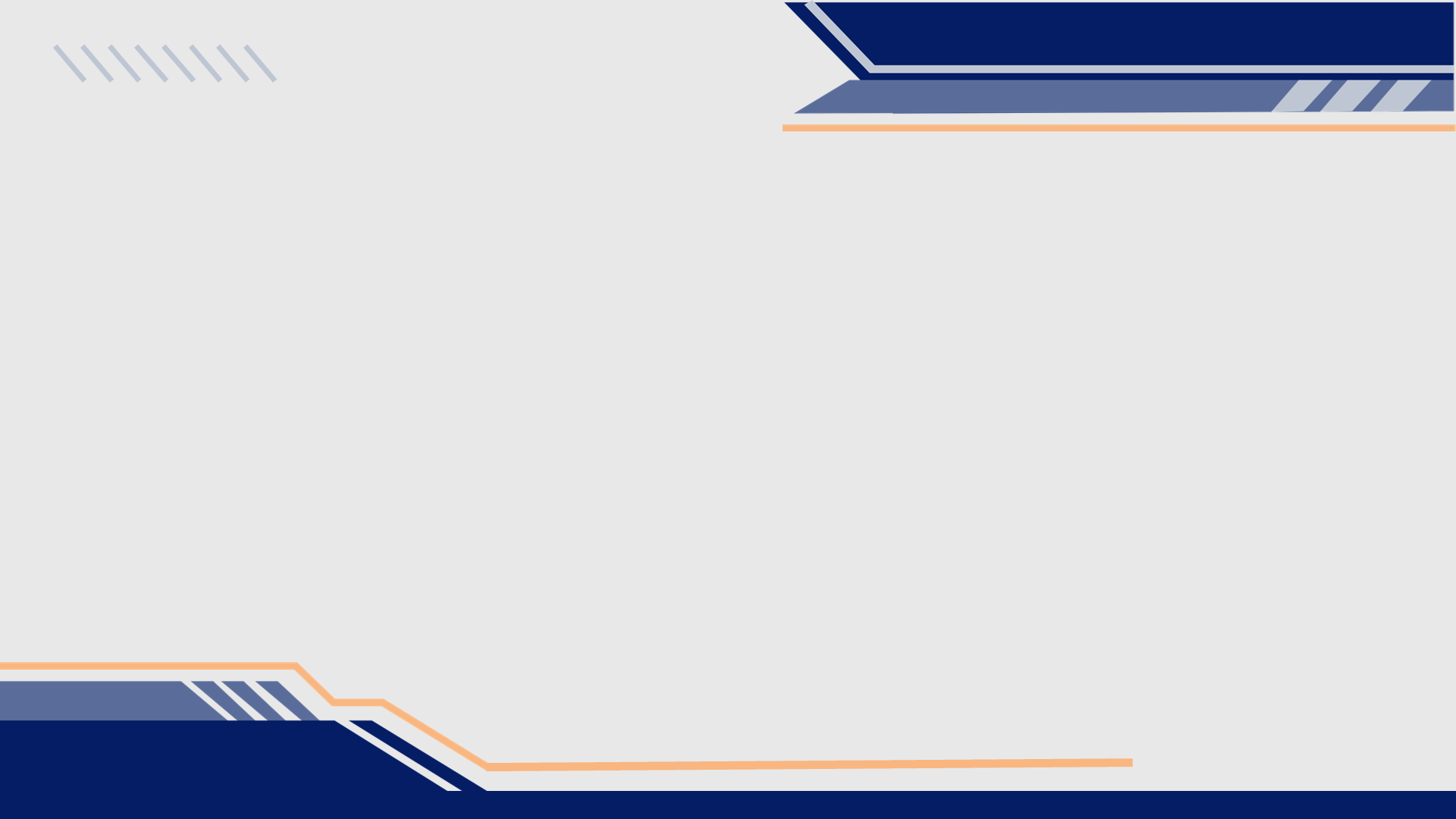 Open pedagogy in action
University of British Columbia students created and contributed to Wikipedia articles on Latin American literature and reached audiences in the hundreds of thousands
Students at NC State University created instructional chemistry videos for other students, resulting in better lab performance than students instructed by TAs
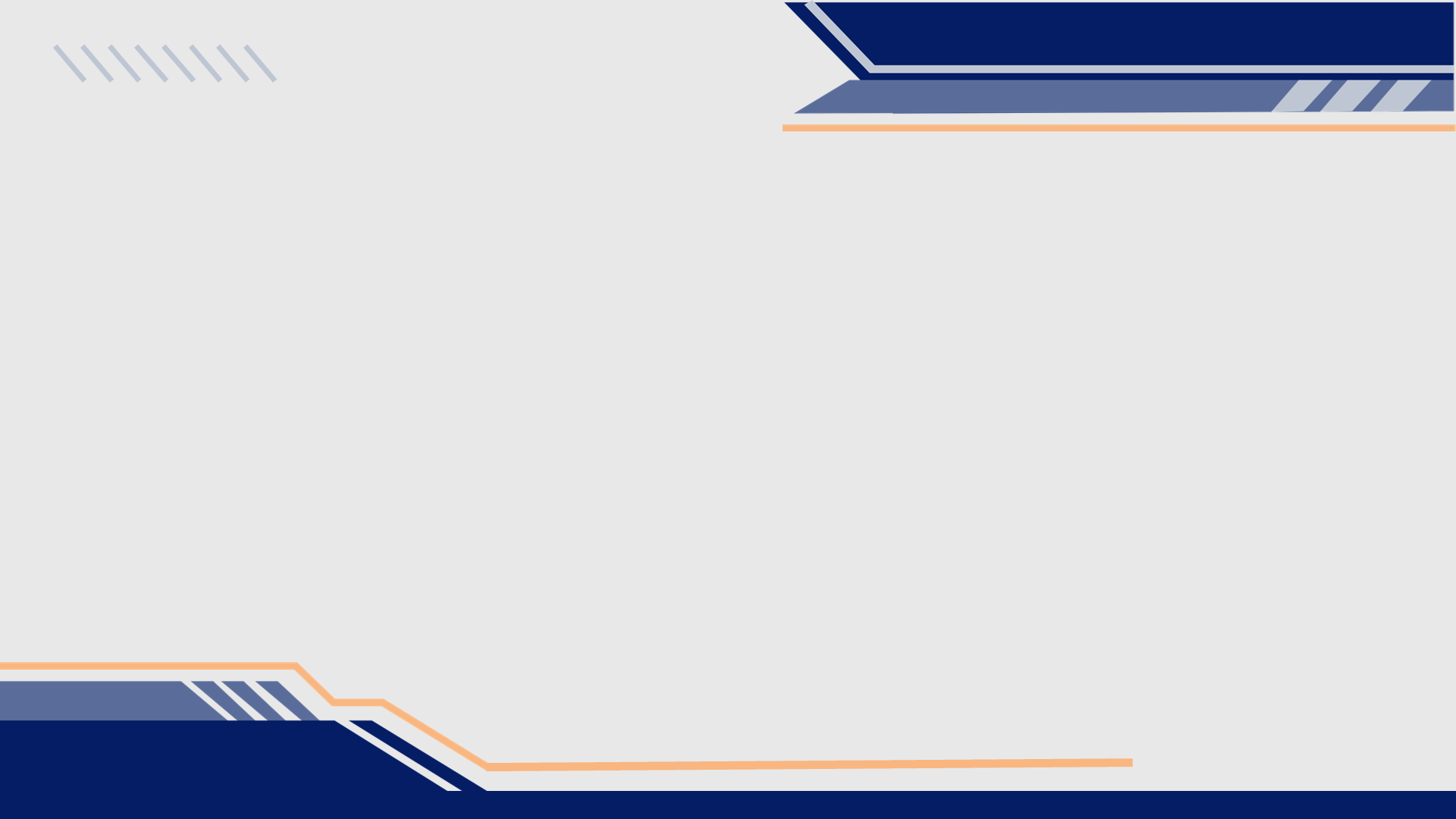 Open knowledge in action
A UBC video game law course invited members of the outside community to join in course discussions through an open course website
Open data sets from governments, universities, businesses, and other organizations allow anyone to access and analyze information traditionally restricted to professional researchers
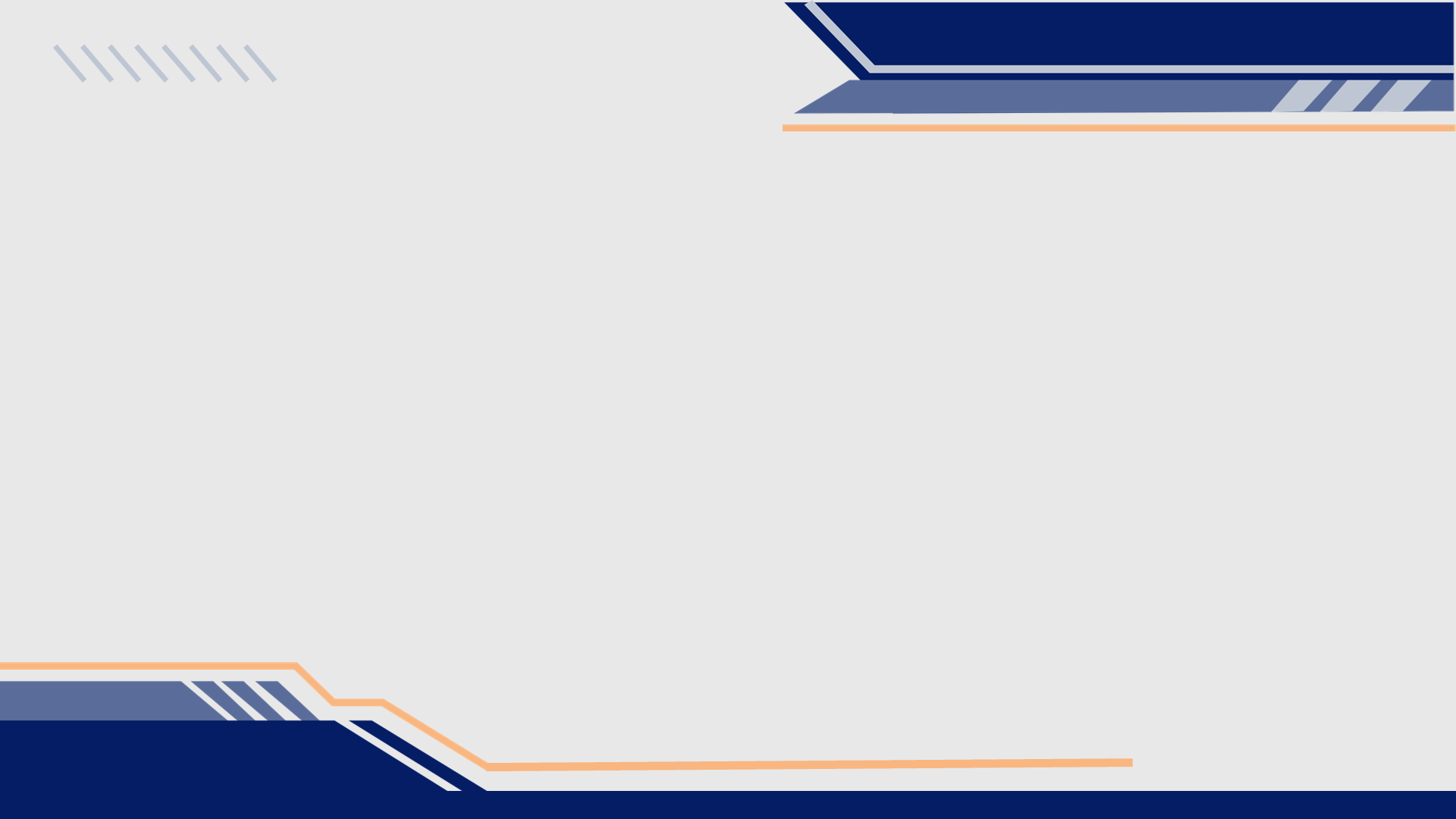 Researches
Blomgren, C. (2018) highlighted that although there are numerous differences between the Higher Education (HE) and K-12 levels of education, there are commonalties in the perceptions of the purpose, practical uses, and challenges that abide in the use of Open Educational Resources (OER).

Christoforidou, A., & Georgiadou, E. (2021) found that awareness is low, especially among undergraduate students, despite the fact that educators are aware of OER in Greece.
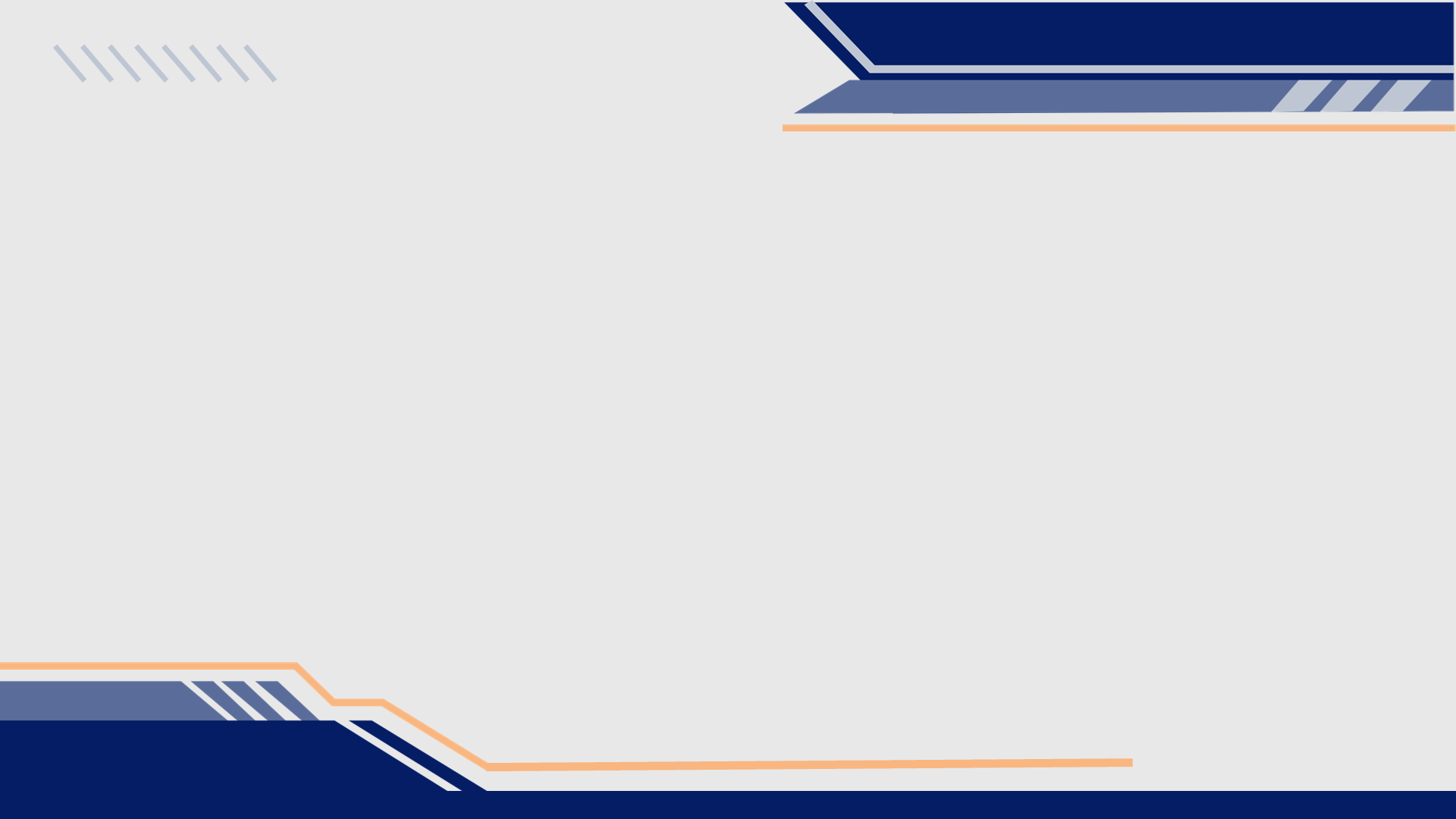 Peregrino, L. P., Caballes, D. G., & Javillonar, M. G. (2020) showed the secondary teachers’ awareness level of open educational resources is approaching awareness in Philippines.
Itasanmi, S. A. (2020) found that OER awareness among ODL students was on the average while OER usage was high in Nigeria.
Bansal, T., & Joshi, D. (2015) revealed a high degree of uncertainty about OER among teacher educators and; also identified a lack of knowledge about finding and using OER to be the main barrier in the success of OER in India.
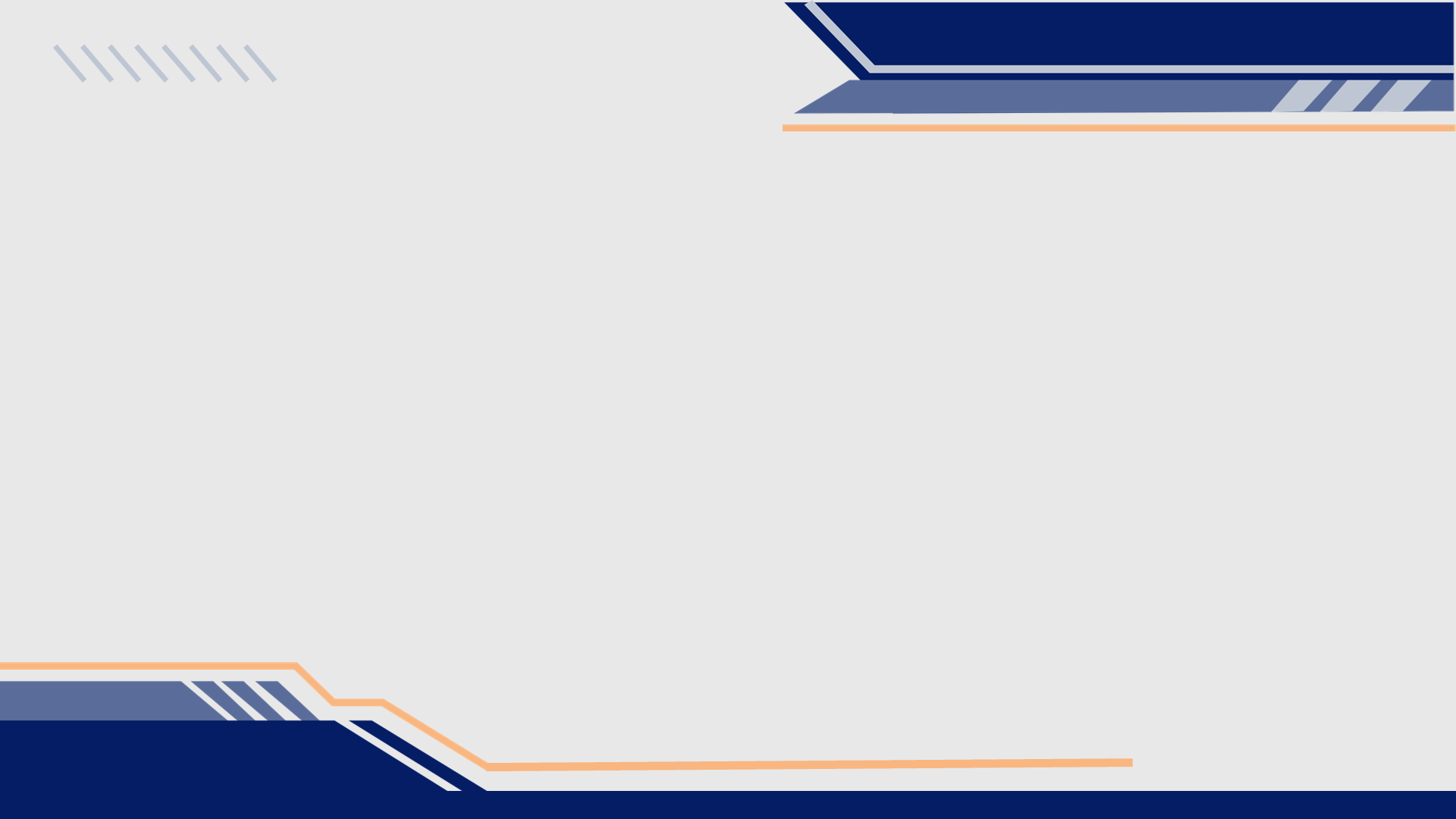 ATTRIBUTION
"Benefits of OERs" by The University of Adelaide is licensed under CC BY-NC-SA 4.0
"Pros and Cons of Using OERs for Instruction" by UMGC Library is licensed under CC BY-NC-SA 4.0
"Benefits and Challenges of OER" by OER Africa is licensed under CC BY 4.0
"Leveraging the Benefits of OER" by SUNY OER Services is licensed under CC BY 4.0
"WHY OER?" by OPEN OCO (Pressbooks) is licensed under CC BY 4.0
"BENEFITS OF OER" by Council of Australian University Librarians is licensed under CC BY-SA 4.0
"Faculty OER Toolkit" by Shannon Moist is licensed under CC BY 4.0
"OER Student Toolkit" by Daniel Munro; Jenna Omassi; and Brady Yano, BCcampus is licensed under CC BY 4.0
"Open Educational Resources: Basics & Beyond" by Oklahoma Council for Online Learning Excellence (COLE) is licensed under CC BY 4.0
"CAUL Open Educational Resources Professional Development Program: Foundations" by Council of Australian University Librarians is licensed under CC BY-SA 4.0
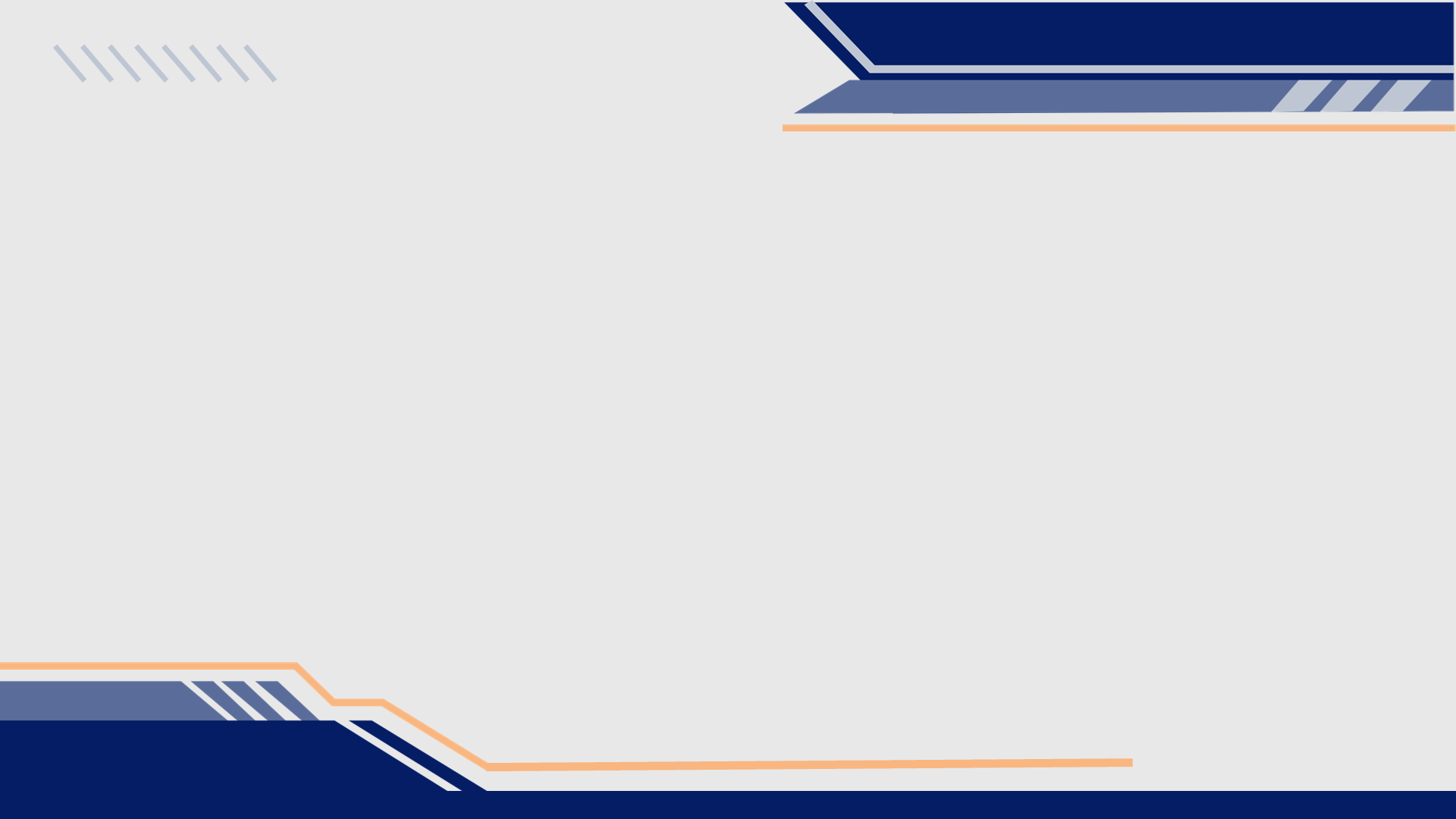 OTHER WEB LINKS
https://www.rcampus.com/rubricshowc.cfm?code=G2X5W4X&sp=yes& 
https://elearningindustry.com/utilizing-open-educational-resources-advance-online-learning-sub-saharan-africa 
https://scholarlycommons.pacific.edu/oer/pro-con-oer
 https://ait.libguides.com/c.php?g=681869&p=4930249 
https://ait.libguides.com/c.php?g=681869&p=4865180 
https://quickcampus.online/blog/benefits-limitations-of-open-educational-resources-oer#:~:text=OERs%20can%20help%20reduce%20the,and%20appropriate%20for%20their%20students
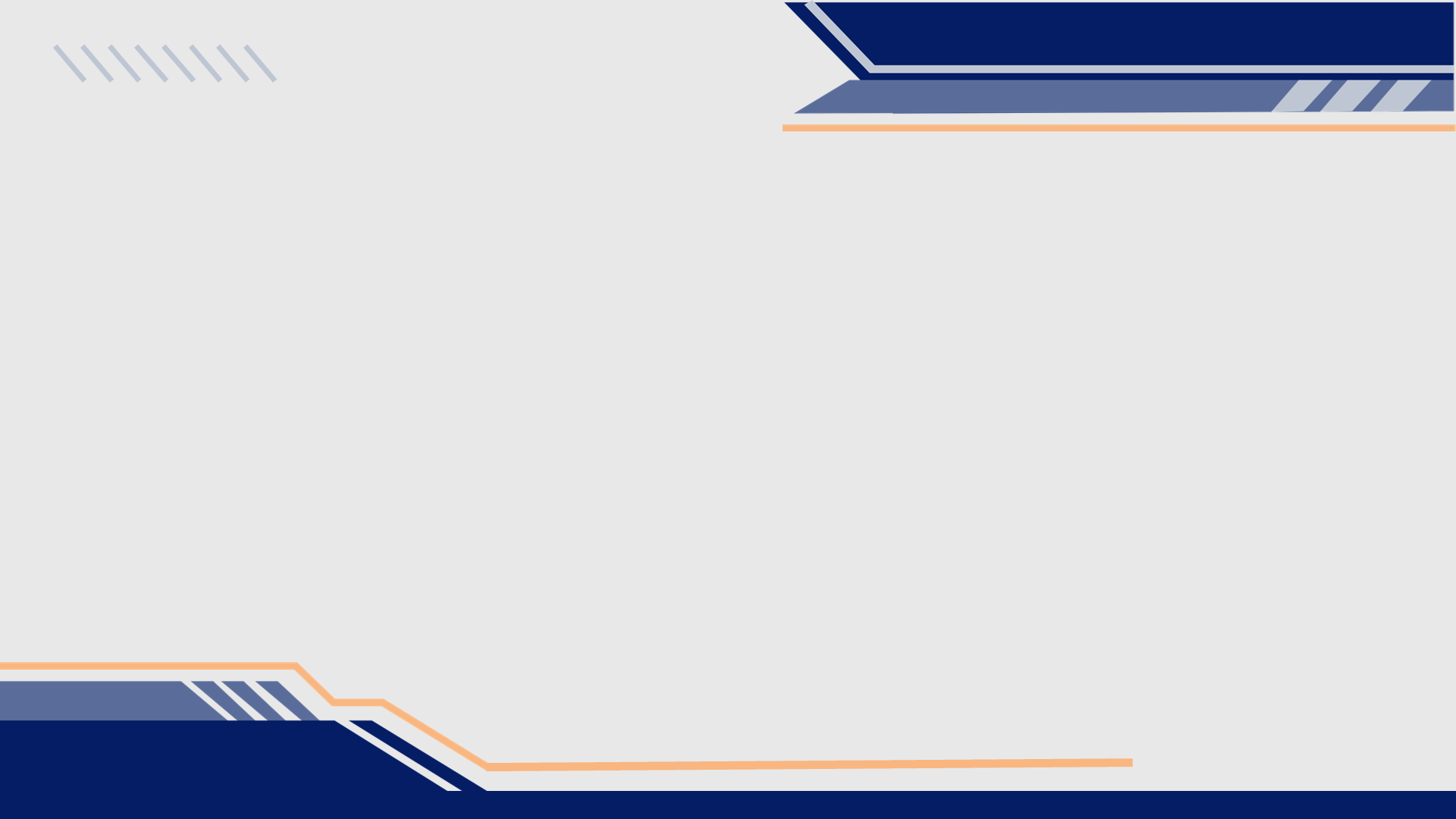 REFERENCES
Bansal, T., & Joshi, D. (2015). OER & teacher educators: Awareness and barriers. Indian Journal of Open Learning, 24(1), 59-68.
Blomgren, C. (2018). OER Awareness and Use: The Affinity Between Higher Education and K-12. The International Review of Research in Open and Distributed Learning, 19(2). https://doi.org/10.19173/irrodl.v19i2.3431
Itasanmi, S. A. (2020). OER awareness and usage among open and distance learning students in South-Western Nigeria. IJIET (International Journal of Indonesian Education and Teaching), 4(2), 343-357.
Christoforidou, A., & Georgiadou, E. (2021). Awareness and use of OER by higher education students and educators within the graphic arts discipline in Greece. Education Sciences, 12(1),16. 
Peregrino, L. P., Caballes, D. G., & Javillonar, M. G. (2020). Public secondary school teachers’ awareness of open educational resources (OER). CiiT International Journal of Programmable Device Circuits and Systems, 12(4), 76-80.
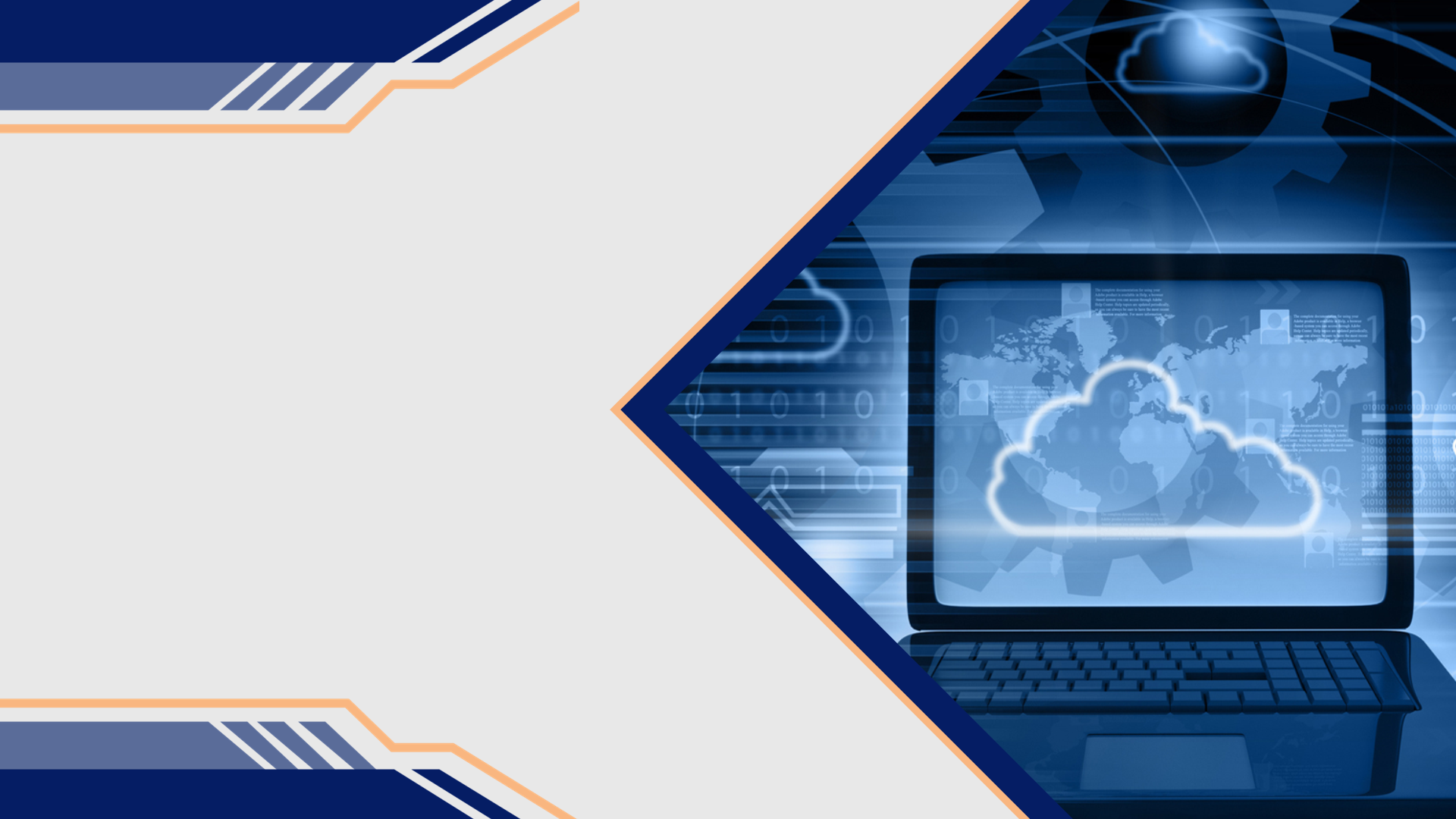 THANK YOU